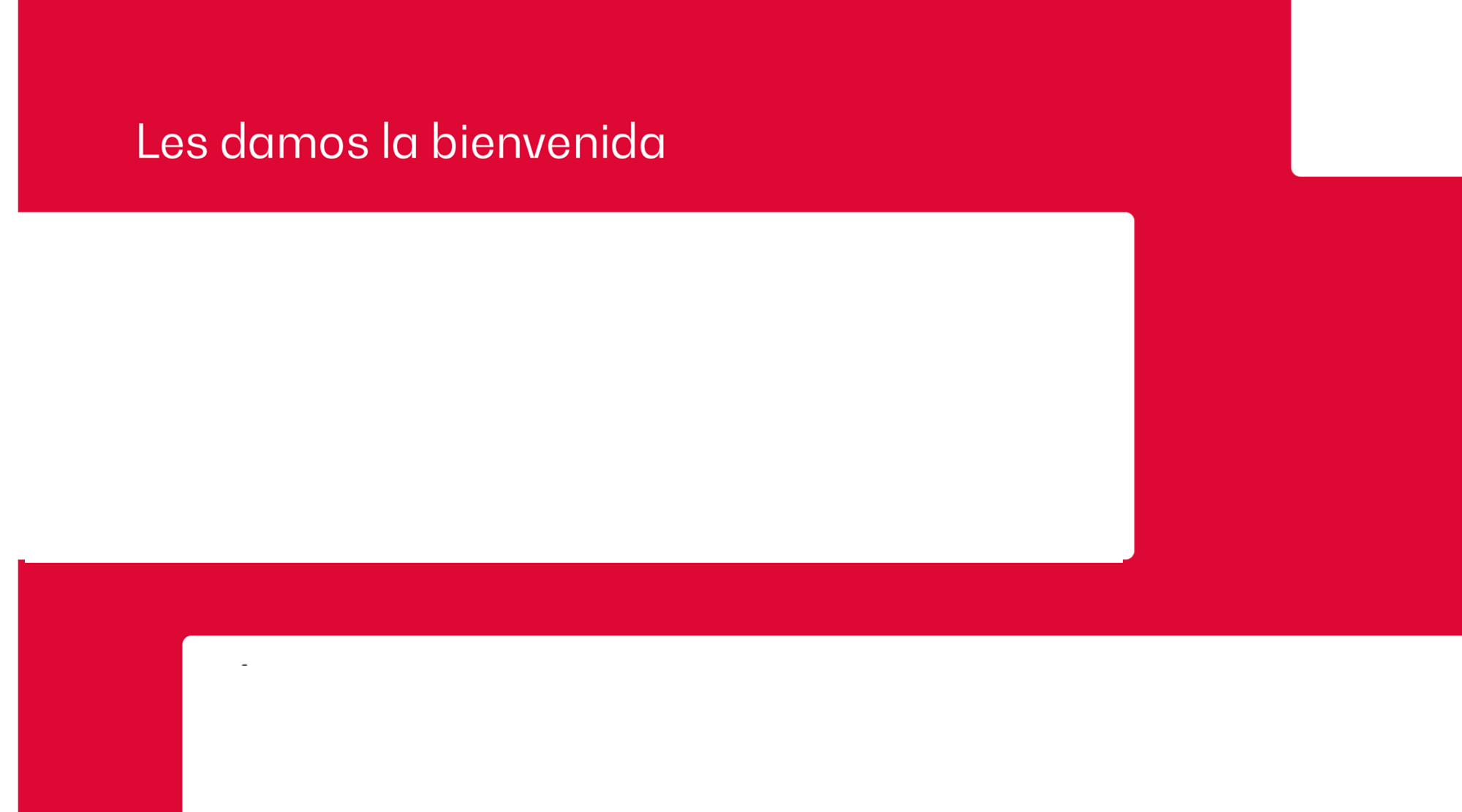 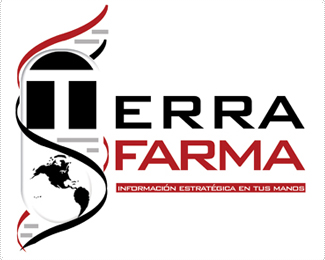 Inspecciones Sanitarias COFEPRIS 
para la exportación de Medicamentos a México
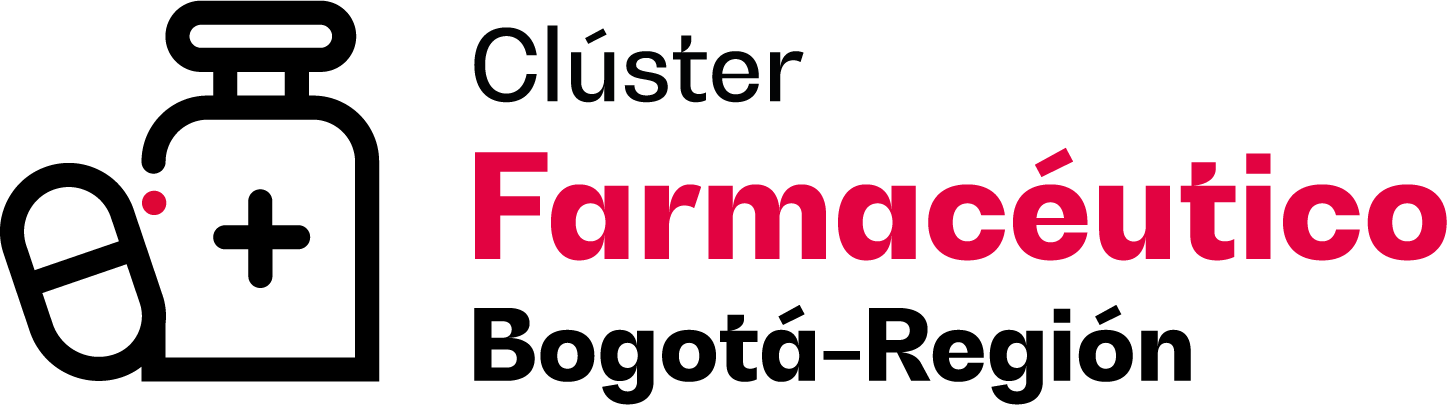 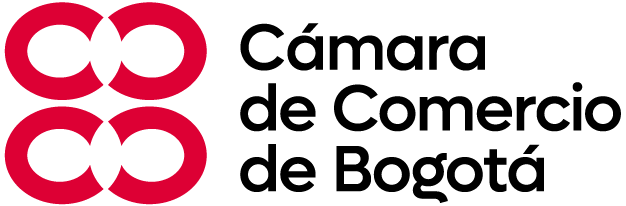 [Speaker Notes: Lanzamiento programa de competitividad del Clúster Farmacéutico de Bogotá – región.  

El objetivo es presentar el mecanismo de inscripción a los proyectos para 2023 en nuestras áreas de trabajo:]
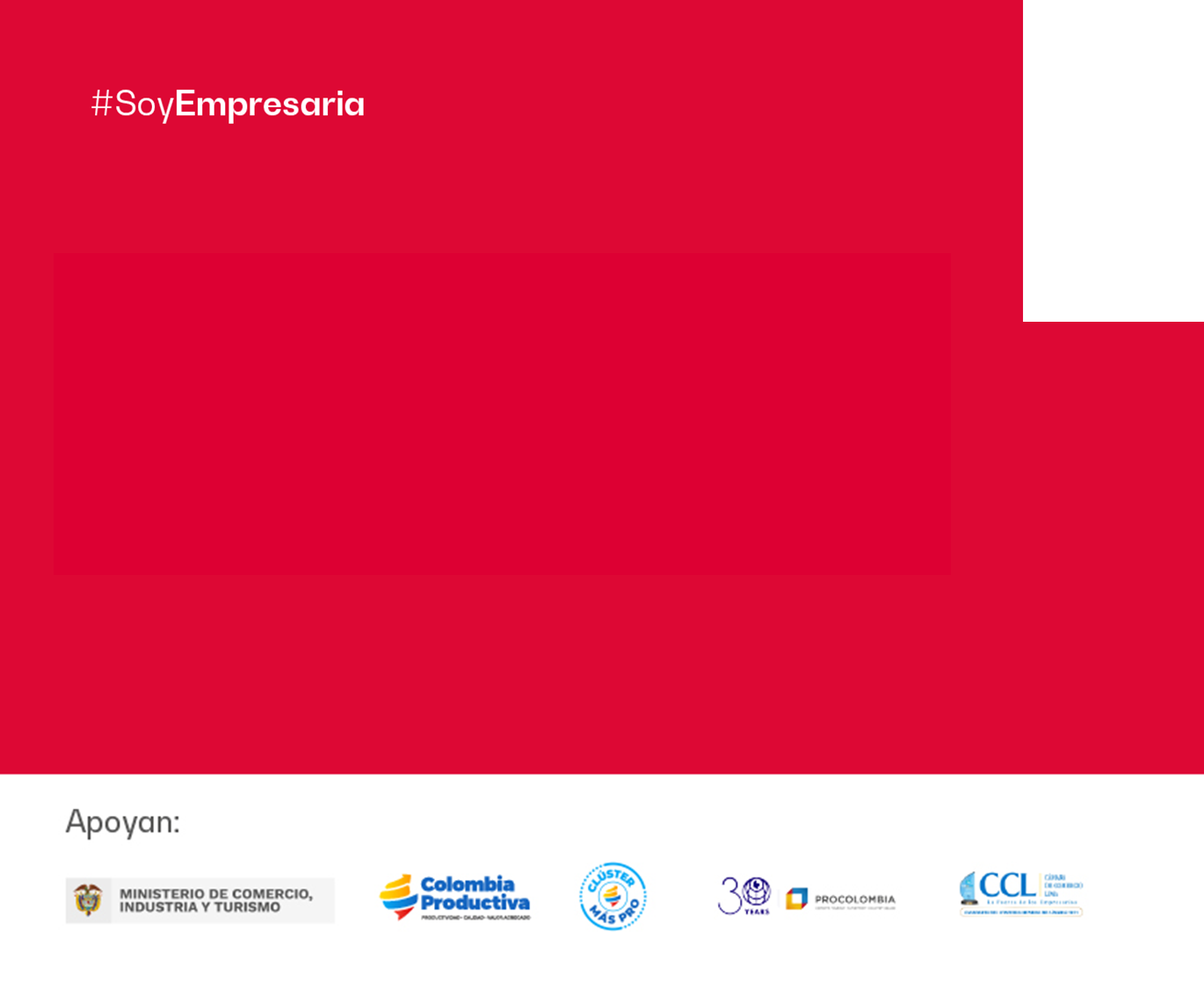 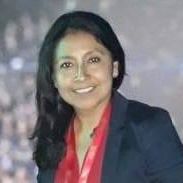 IQI Irene Hernández Hernández
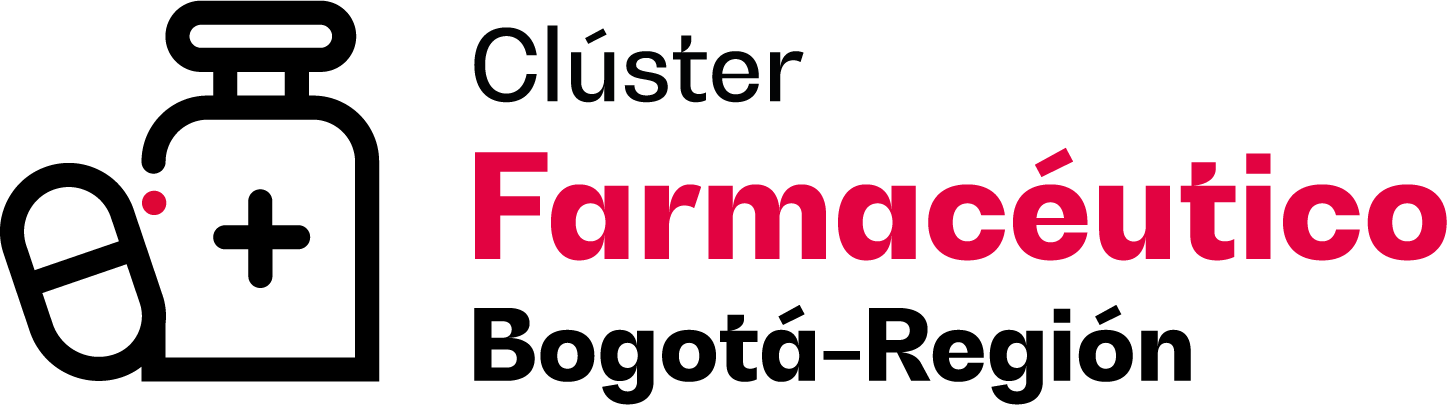 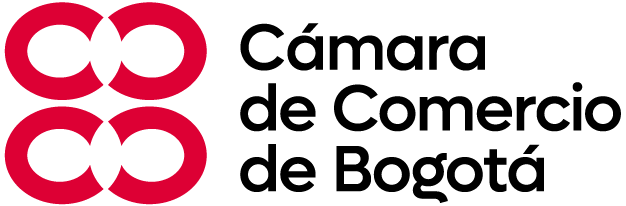 ¿Cómo esta conformada la COFEPRIS?
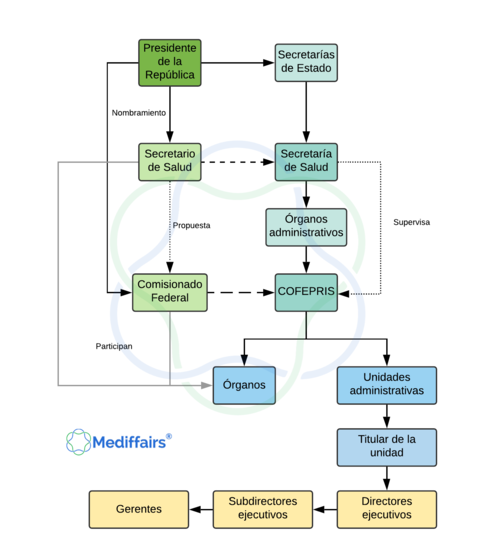 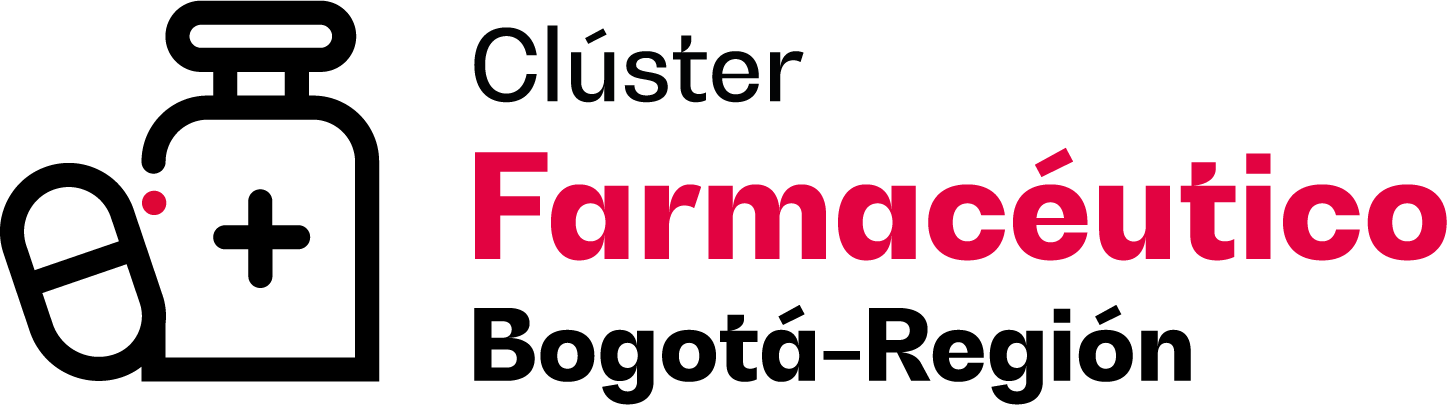 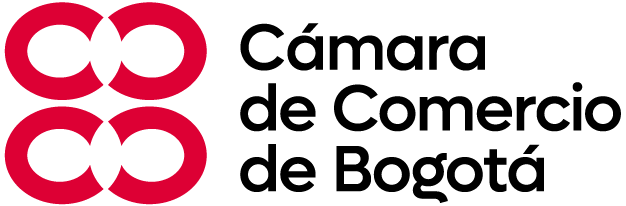 ¿Cómo esta conformada la COFEPRIS?
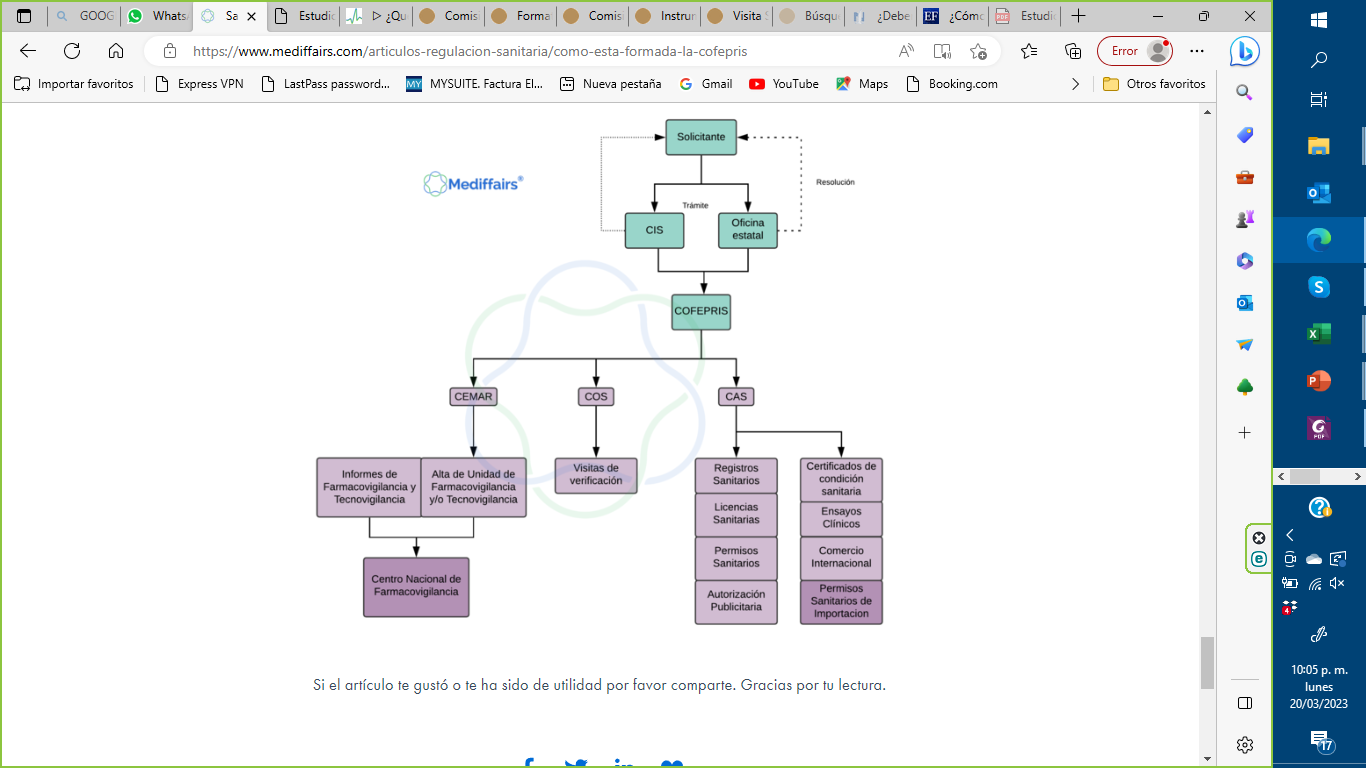 CIS: Centro Integral de Servicios
CEMAR: Comisión de Evidencia y Manejo de Riesgos
COS: Comisión de Operación Sanitaria
CAS: Comisión de Autorización Sanitaria
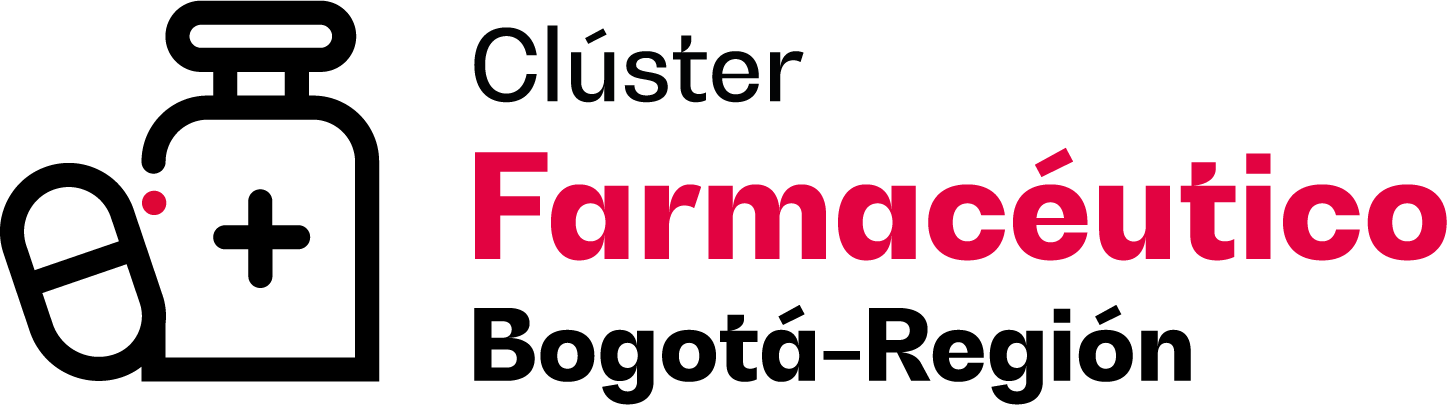 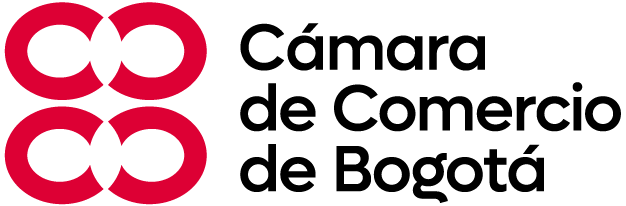 Solicitud de visita de verificación
Presentar la solicitud de visita ante COFEPRIS a través del formato “Autorizaciones, certificados y visitas” con homoclave COFEPRIS-01-029 Solicitud de visita de verificación sanitaria para certificado de buenas prácticas de fabricación de fármacos, medicamentos, Dispositivos médicos y otros insumos para la salud en establecimientos ubicados en México y en el extranjero para el otorgamiento o prorroga del registro sanitario.
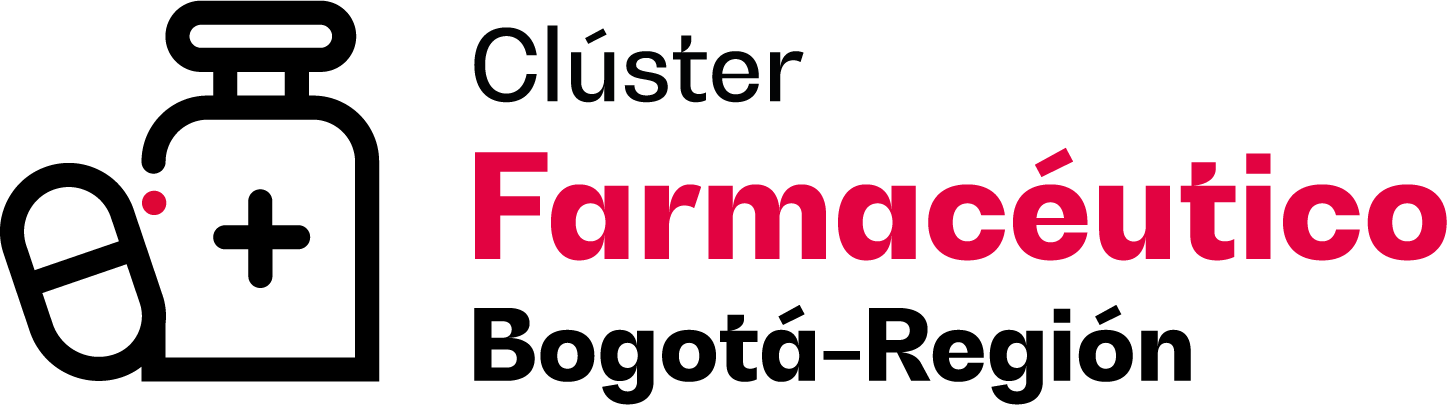 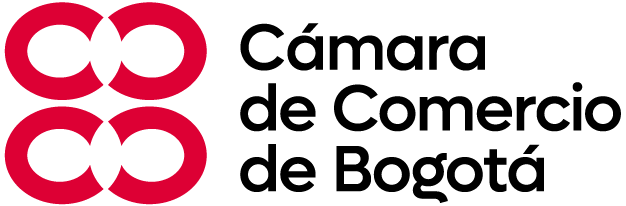 Solicitud de visita de verificación: Generalidades
La vigencia es de 30 meses a partir de la fecha de emisión de la certificación de Buenas Prácticas de Fabricación.
Si durante la visita de verificación y de la evaluación del trámite, persisten anomalías o no den cumplimiento en tiempo y forma de acuerdo con lo indicado en el marco regulatorio, el trámite será desechado y se debe someter una nueva solicitud con la misma homoclave.
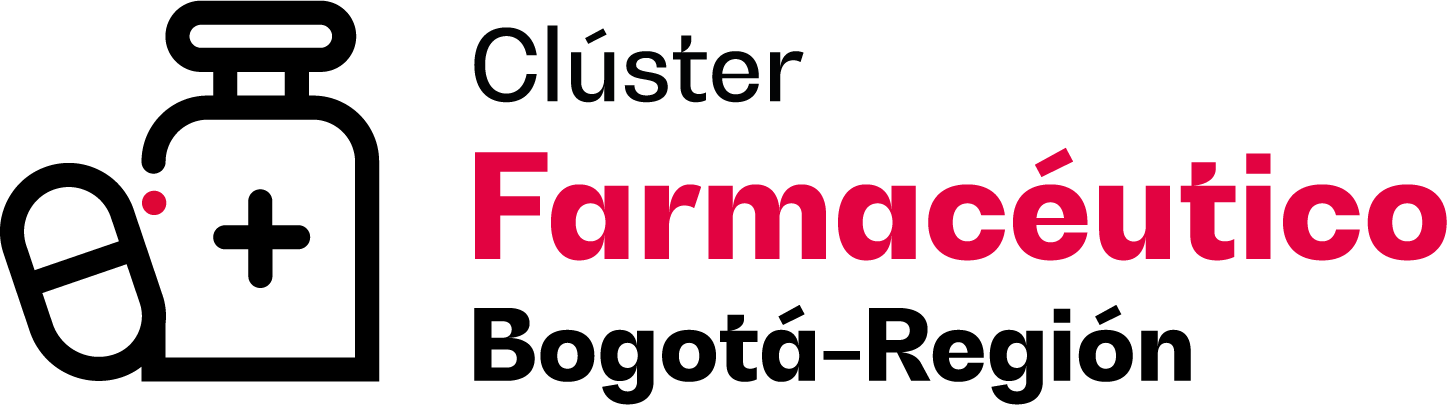 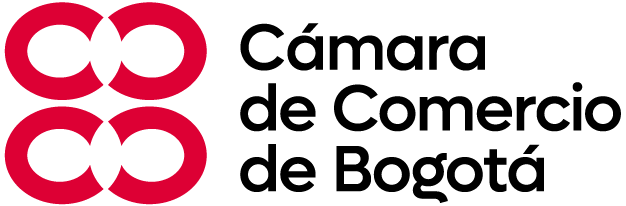 Solicitud de visita de verificación: Para fabricantes de Medicamentos
Son realizadas por línea de fabricación, indicando las FF y actividades realizadas
Se realizan por producto y sitios declarados que realicen procesos relativos al medicamento
Duración de 5 días con solicitud de 1 a 15 productos
Duración de 8 días con solicitud de hasta 20 productos
Los productos para la certificación de BPF deben encontrarse en fabricación en alguna de sus etapas
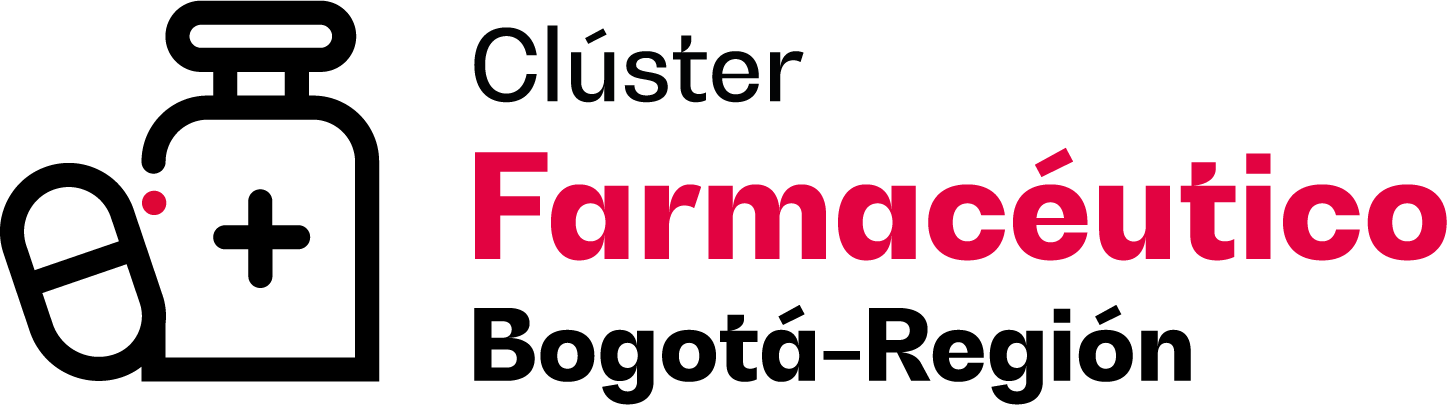 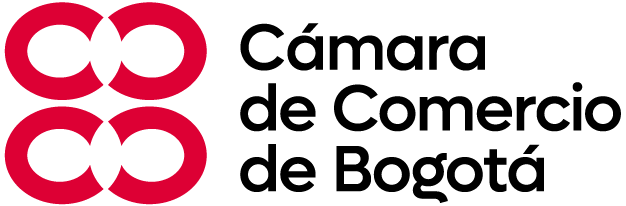 Solicitud de visita de verificación: Para fabricantes de Medicamentos
Se podrá considerar como un solo producto cuando:
El medicamento contiene el mismo principio activo
Misma forma farmacéutica
Diferente concentraciones
* La aceptación de estas agrupaciones será evaluada por la Dirección ejecutiva de Supervisión y Vigilancia Sanitaria y la Subdirección Ejecutiva de Licencia Sanitarias
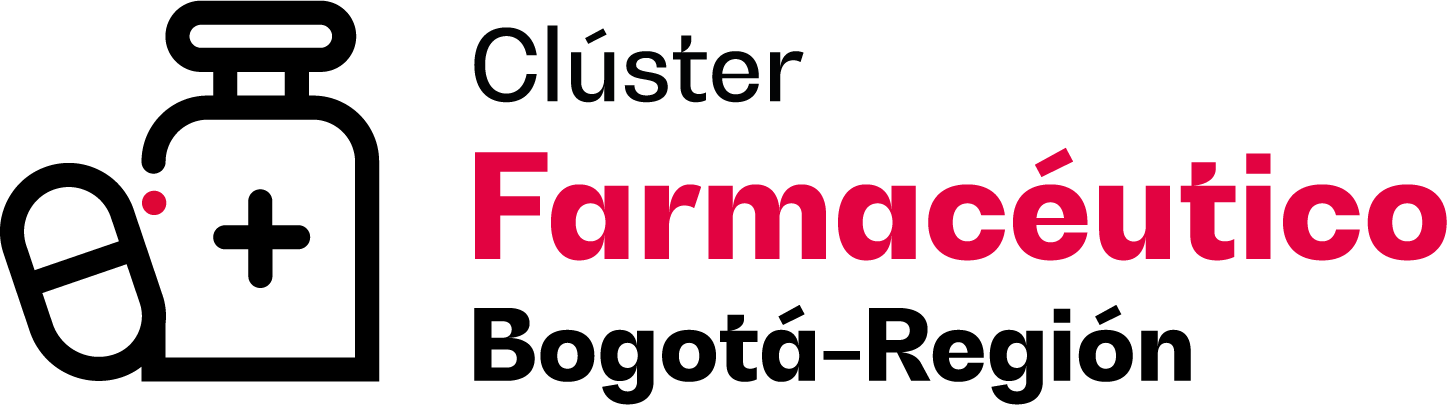 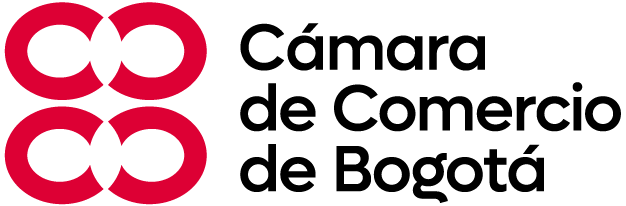 Solicitud de visita de verificación: Para fabricantes de Medicamentos
No se llevarán a cabo visitas en el extranjero:
Si se encuentran en etapa de desarrollo 
No cuenten con la validación del proceso de fabricación
Es decir, deben estar comercializándose en el país de origen o al menos en otro país.
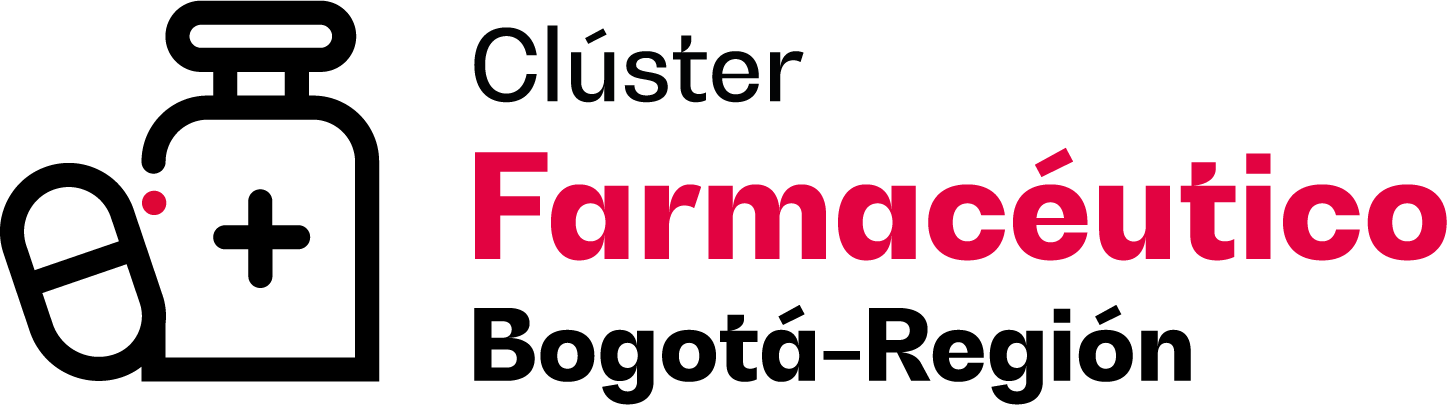 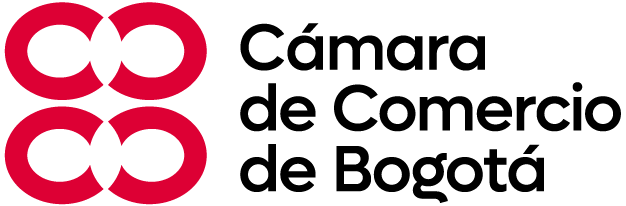 Verificación sanitaria para certificación de BPF: Criterios
Para fabricantes de medicamentos:
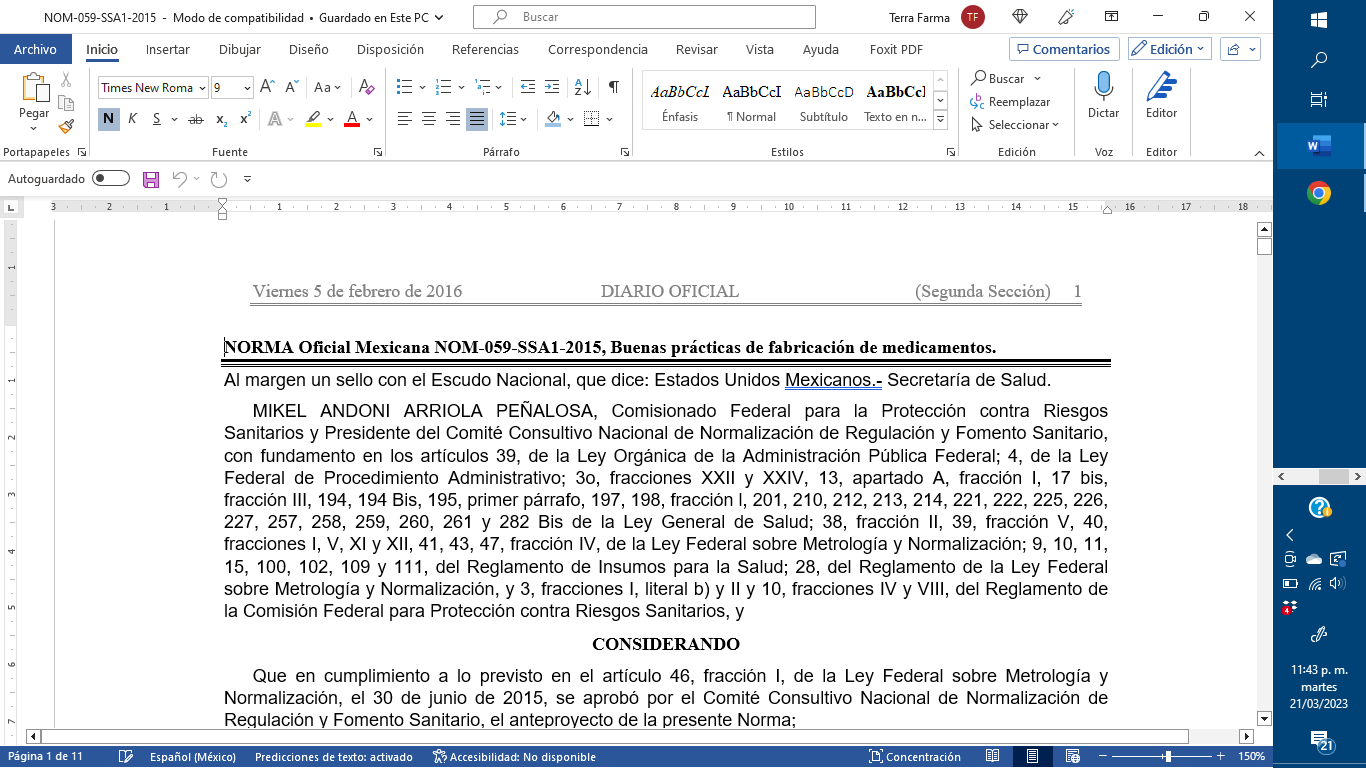 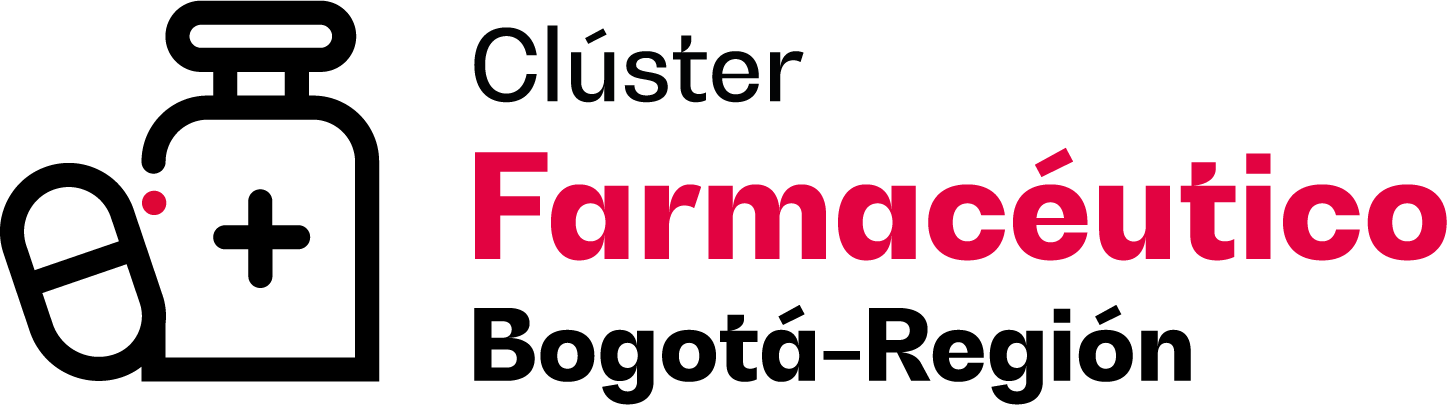 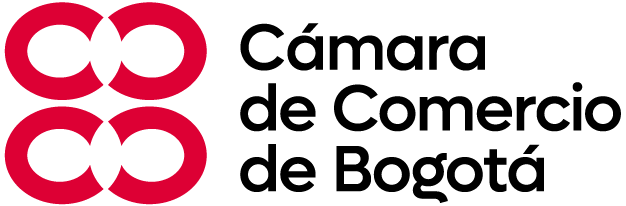 Verificación sanitaria para certificación de BPF: Criterios
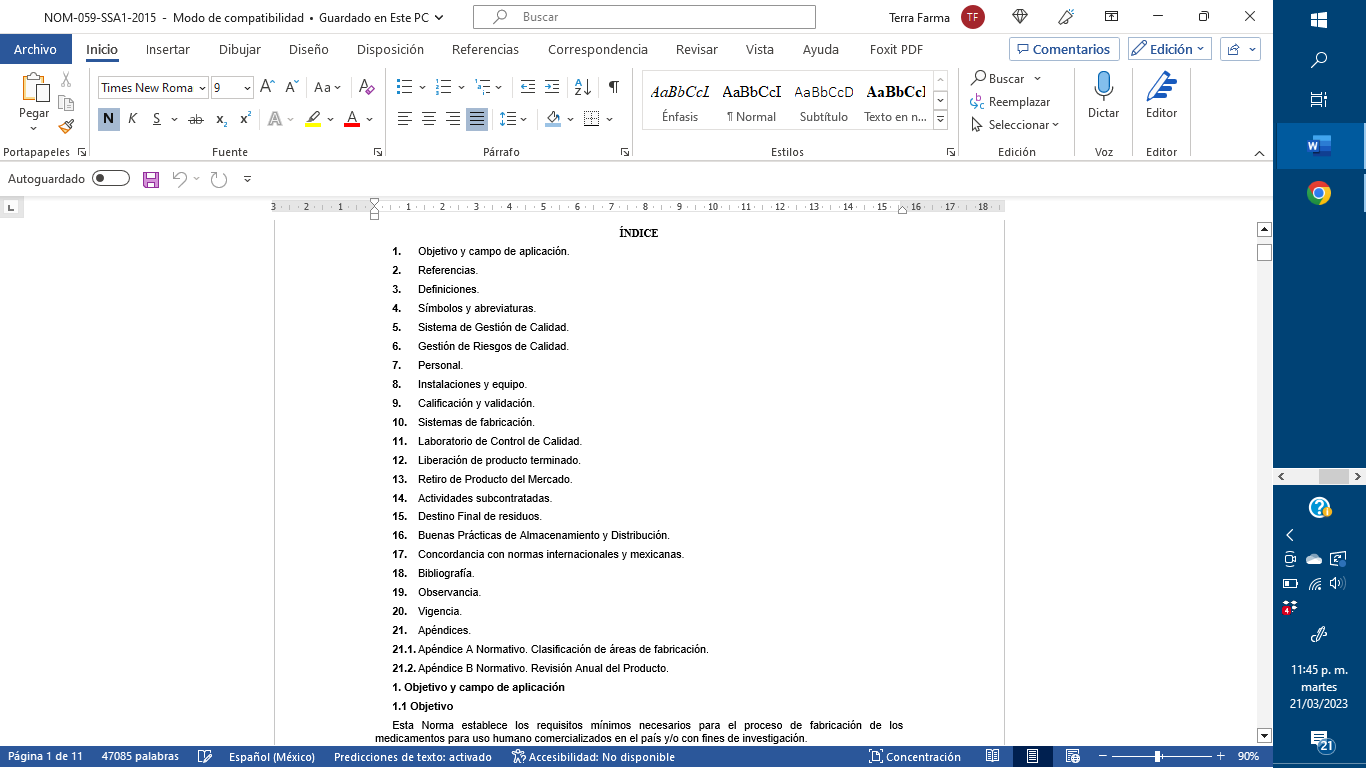 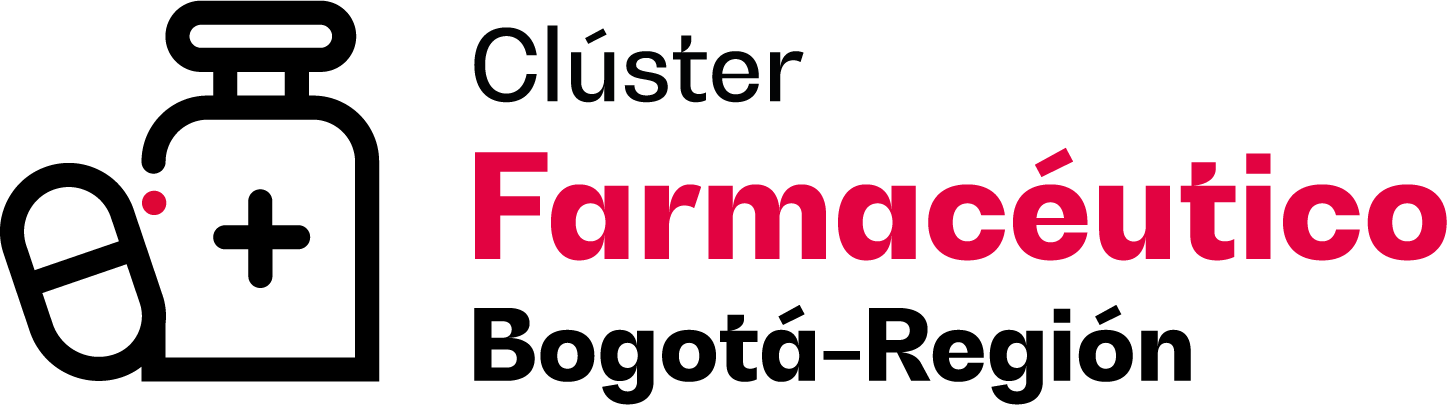 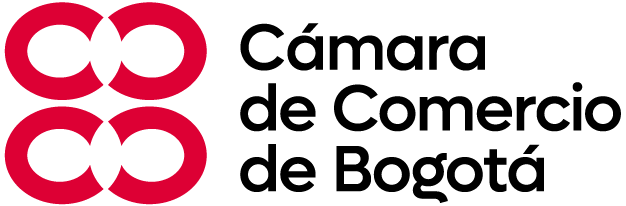 Deficiencias: Clasificación
Deficiencia crítica: Se refiere a cualquier anomalía, adulteración o falsificación que impacte la calidad del producto y que pueda tener como consecuencia una lesión temporal, permanente o la muerte de una persona. Se puede considerar que la relación de varias anomalías clasificadas como mayores pueden derivar a un impacto de nivel crítico.
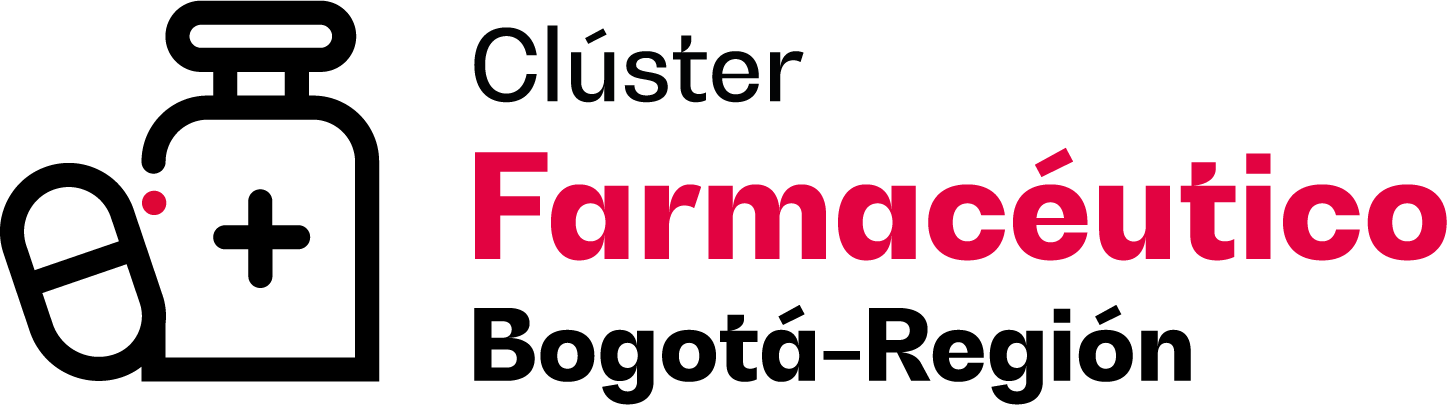 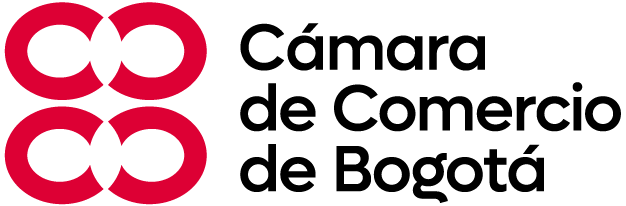 Deficiencias: Clasificación
Deficiencia mayor: Aquella anomalía que no puede ser clasificada como crítica y que ha producido o puede producir un producto que no cumpla con su autorización de mercado y puede implicar un desvío de los términos en que fue autorizada la fabricación, o desviaciones a las Buenas Prácticas de Fabricación que puedan tener impacto en la calidad del producto, pero que no representan un riesgo para la salud de las personas, o bien, sea indicativo de falla en el seguimiento satisfactorio del proceso de liberación de lotes.
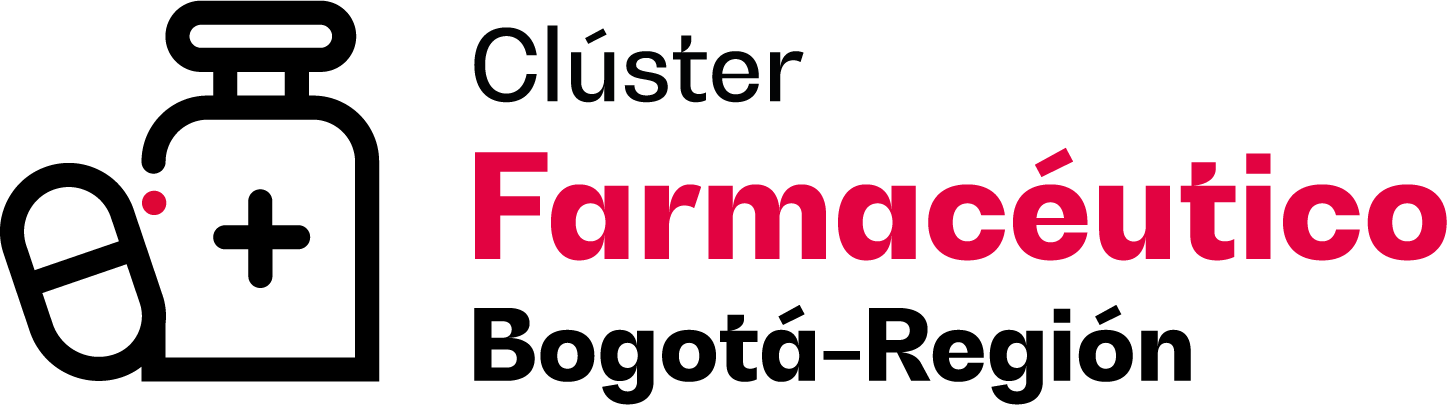 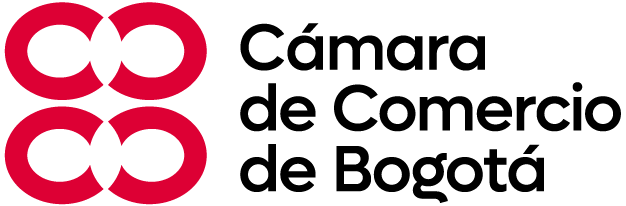 Deficiencias: Clasificación
Otras deficiencias: Son las que detectan como fallas en la aplicación del sistema de Gestión de Calidad Farmacéutico o en la aplicación de las Buenas Prácticas de Fabricación, que no comprometen la calidad del producto.
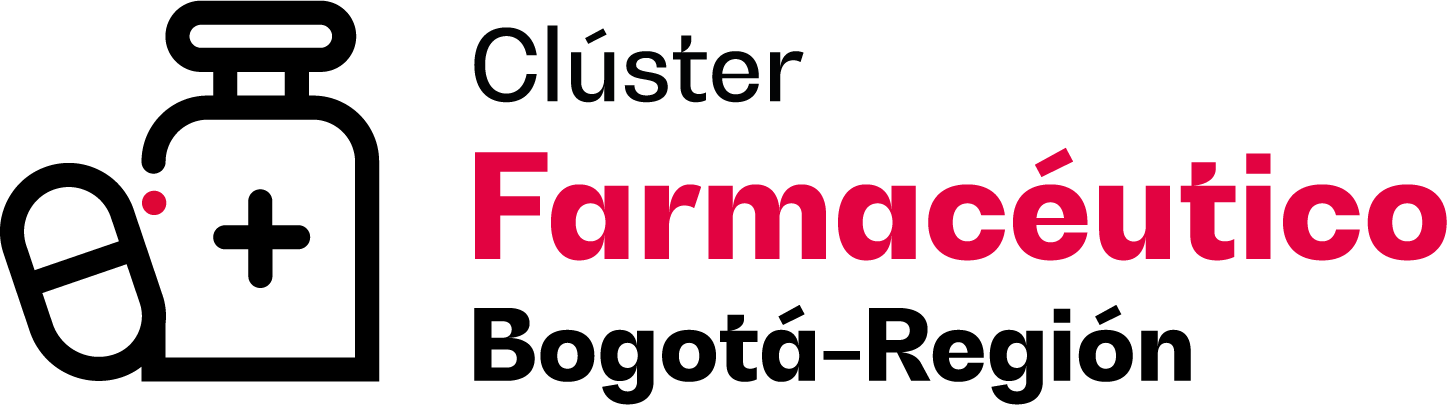 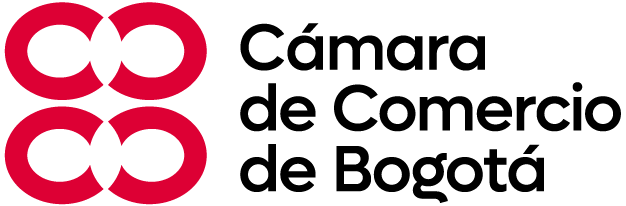 Deficiencias: Sanciones
Conforme a lo señalado en la Ley, existen sanciones administrativas, las cuales, de acuerdo con el artículo 417, podrán ser las siguientes:
Amonestación con apercibimiento
Multa
Clausura temporal o definitiva, que podrá ser parcial o total
Arresto hasta por 36 horas
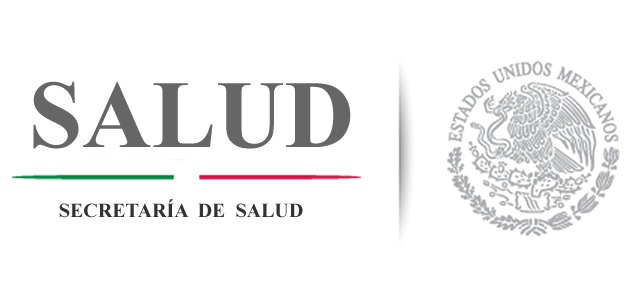 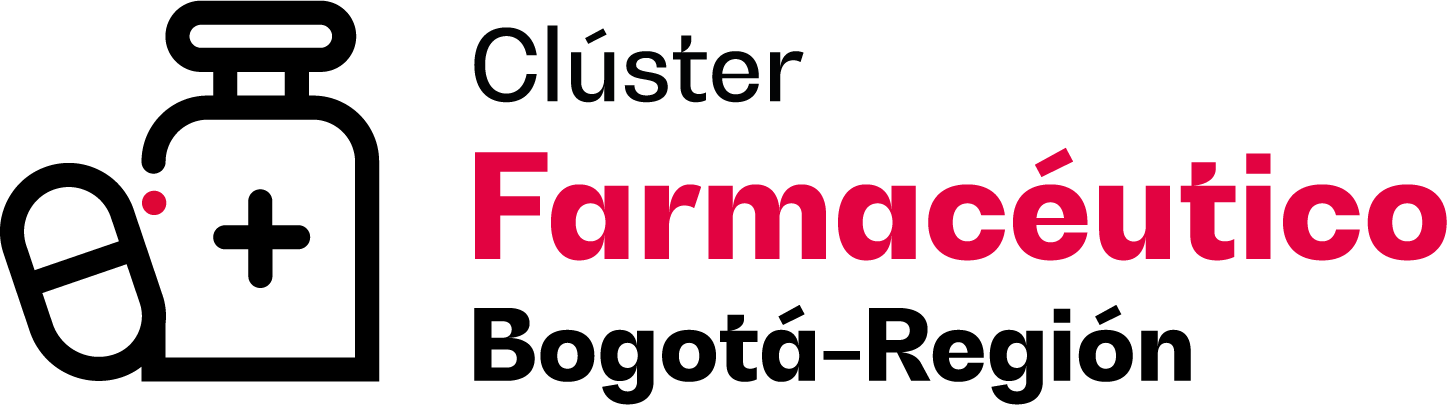 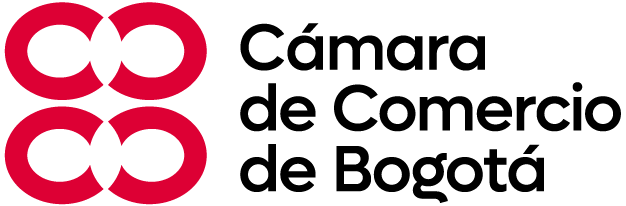 Instrumentos de verificación sanitaria: Actas de verificación sanitaria
AC-01 General
AC-05 Industria QF fabricación de medicamentos
AC-05-F-01 Estériles y no estériles
AC-05-F-03 Biológicos y biotecnológicos
AC-05-F-06 Hemoderivados
AC-05-F-07 Gases medicinales
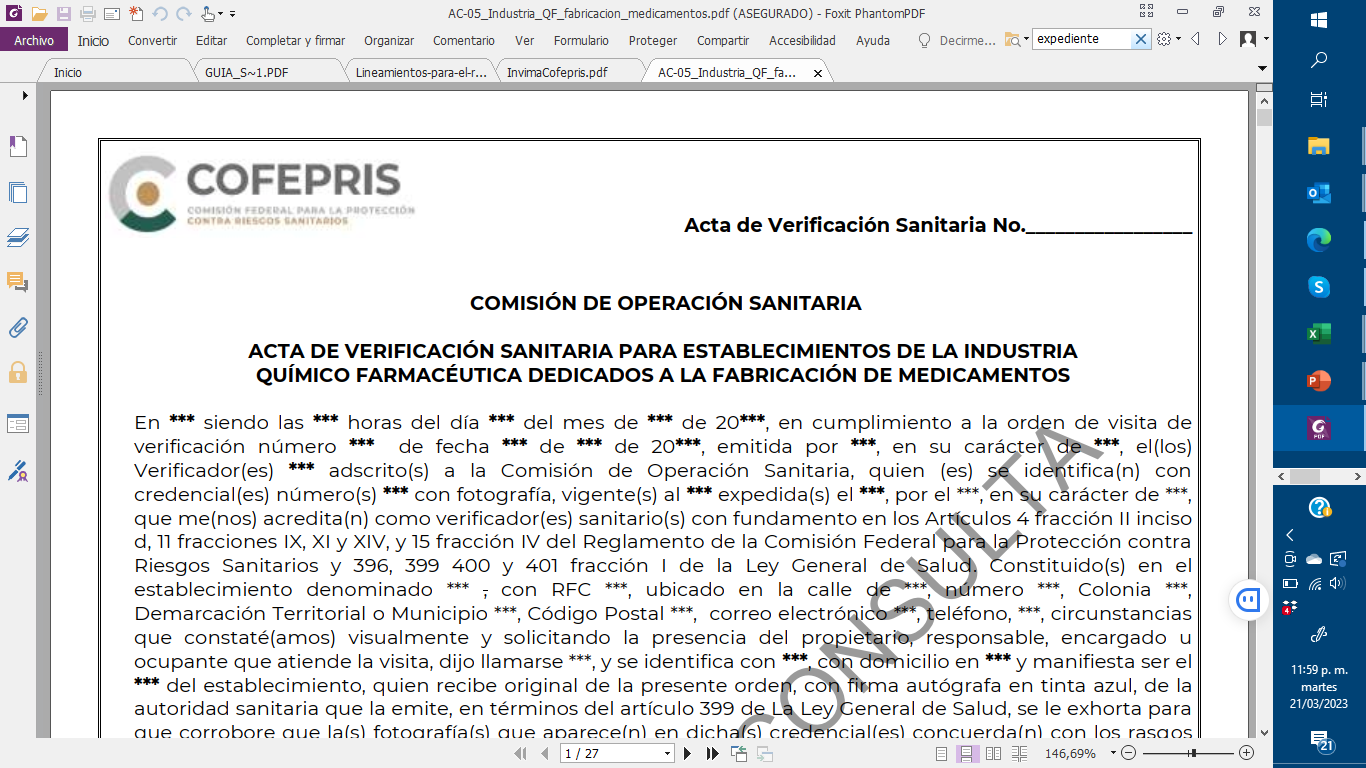 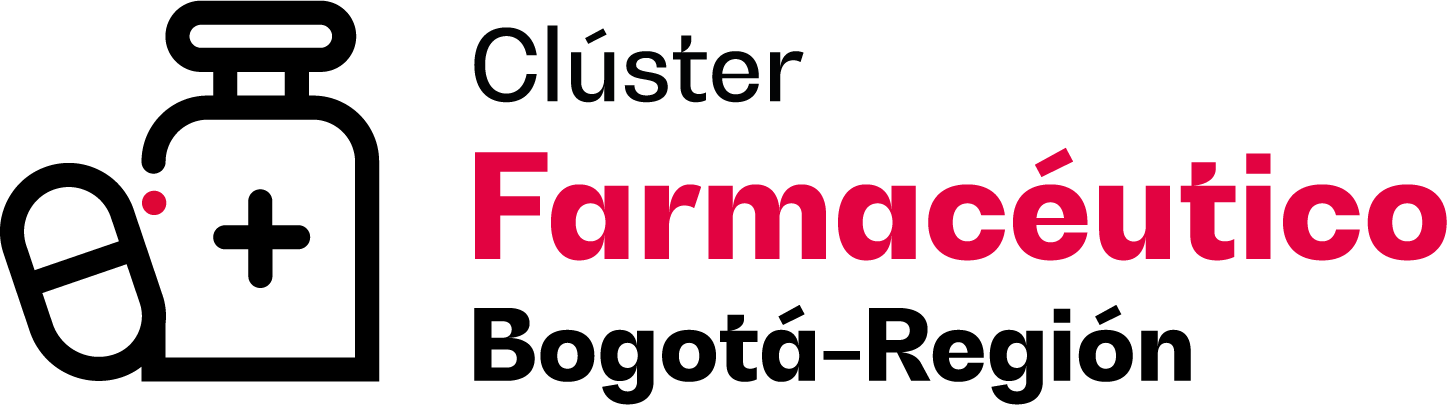 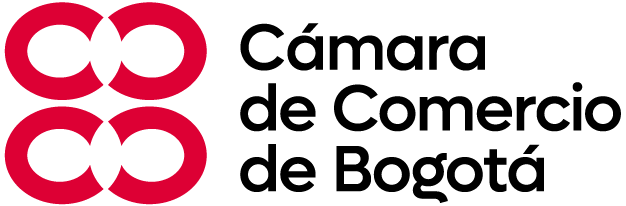 Instrumentos de verificación sanitaria: Actas de verificación sanitaria
AC-05-F-08 Medicamentos en investigación
AC-06 Biológicos y biotecnológicos uso humano
VALOR: De acuerdo con la calificación que amerite cada inciso del acto de verificación según corresponda:

Instrumentos de verificación sanitaria. Actas de verificación Sanitaria | Comisión Federal para la Protección contra Riesgos Sanitarios | Gobierno | gob.mx (www.gob.mx)
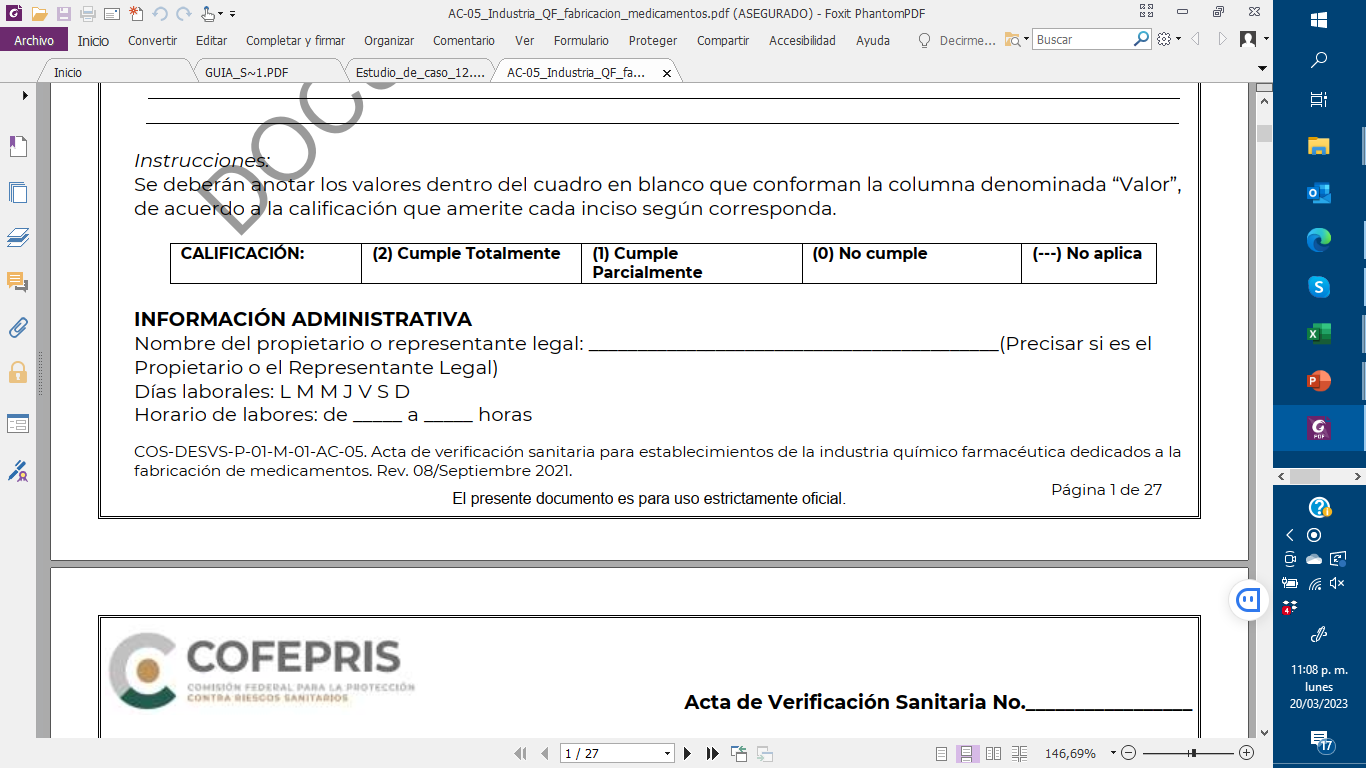 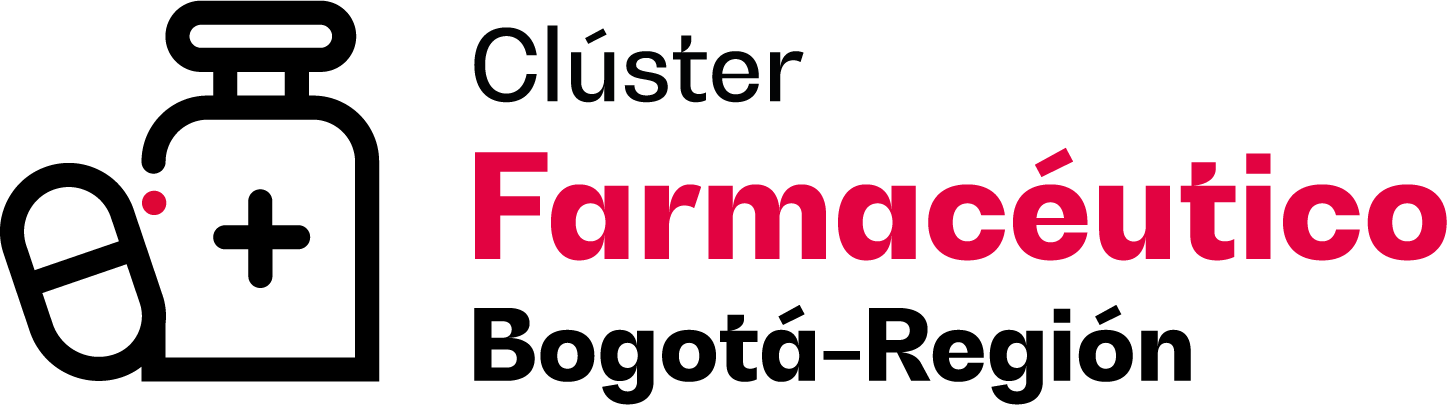 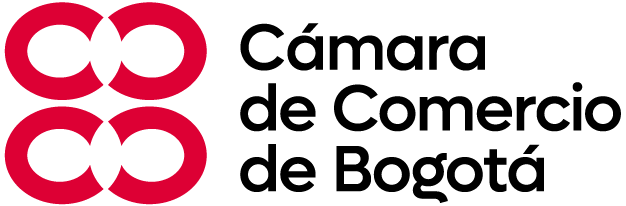 Consideraciones en el intercambio de informes/Actas de inspección: Reconocimiento
La finalidad es eximir al establecimiento solicitante de una visita de verificación, siempre y cuando cumpla con los criterios entre las agencias
COFEPRIS determinará si es procedente emitir un CBPF, utilizando un informe/acta de inspección realizado por otra agencia, con base en una evaluación documental y técnica
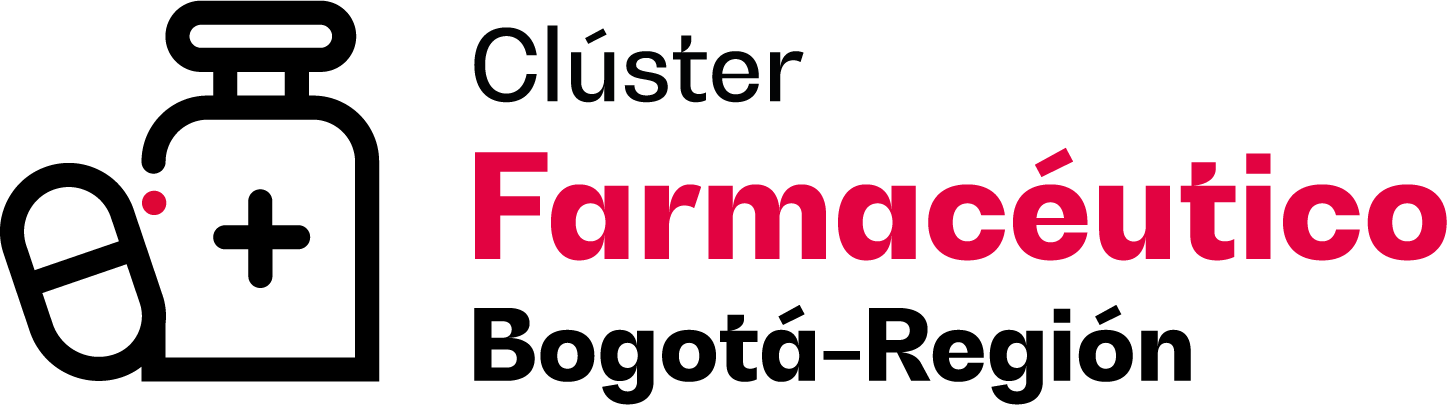 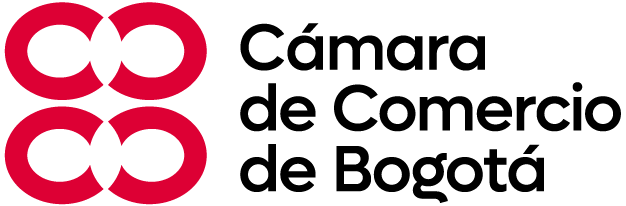 Consideraciones en el intercambio de informes/Actas de inspección: Reconocimiento
Los  países con quien tiene actualmente reconocimiento de actas de verificación son:
Colombia, a través de su agencia reconocida INVIMA (Instituto Nacional de Vigilancia de Medicamentos y Alimentos).
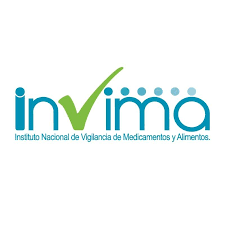 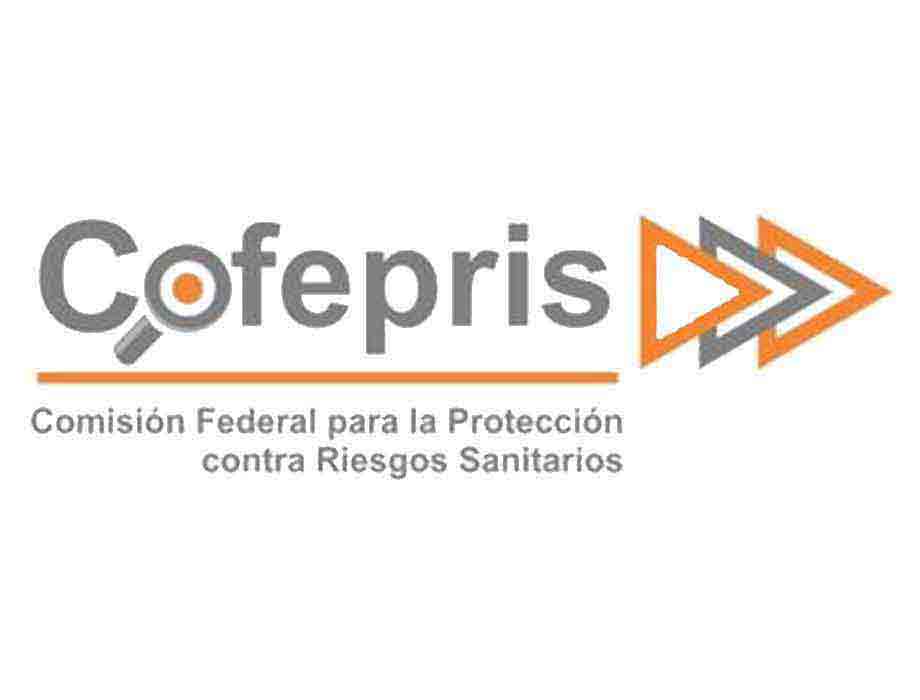 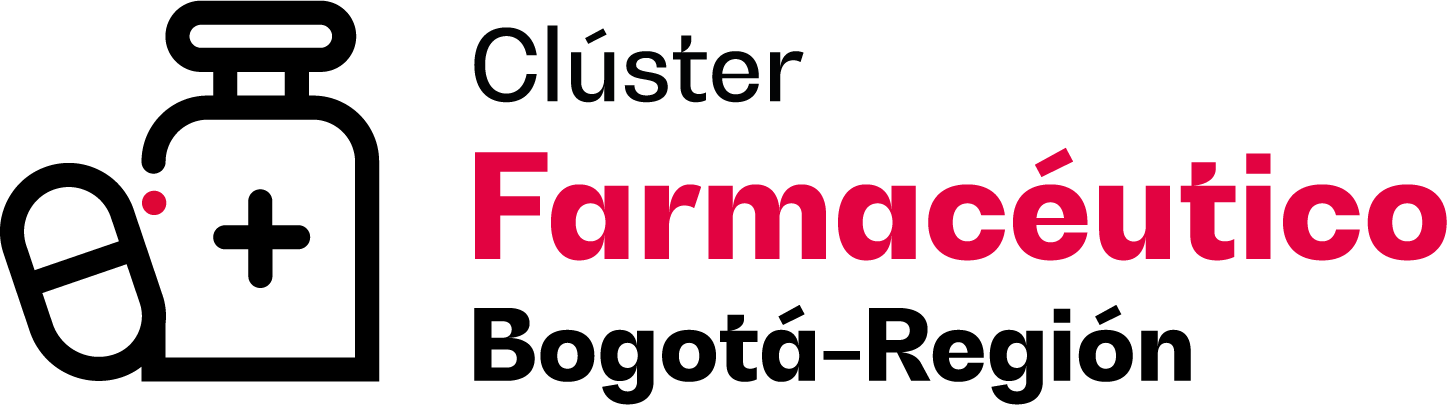 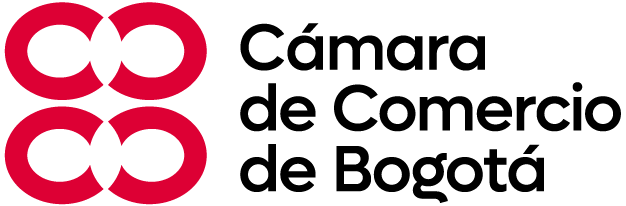 Consideraciones en el intercambio de informes/Actas de inspección: Criterios de aceptación
Podrán solicitarlo los establecimientos que cuenten con certificado de BPM con vigencia mínima de 6 meses al momento de la solicitud
COFEPRIS emite certificados con una vigencia de 30 meses a partir de la solicitud mediante este mecanismo
Los certificados emitidos bajo este lineamiento son por línea de producción
Se podrá solicitar información adicional directamente al Laboratorio solicitante
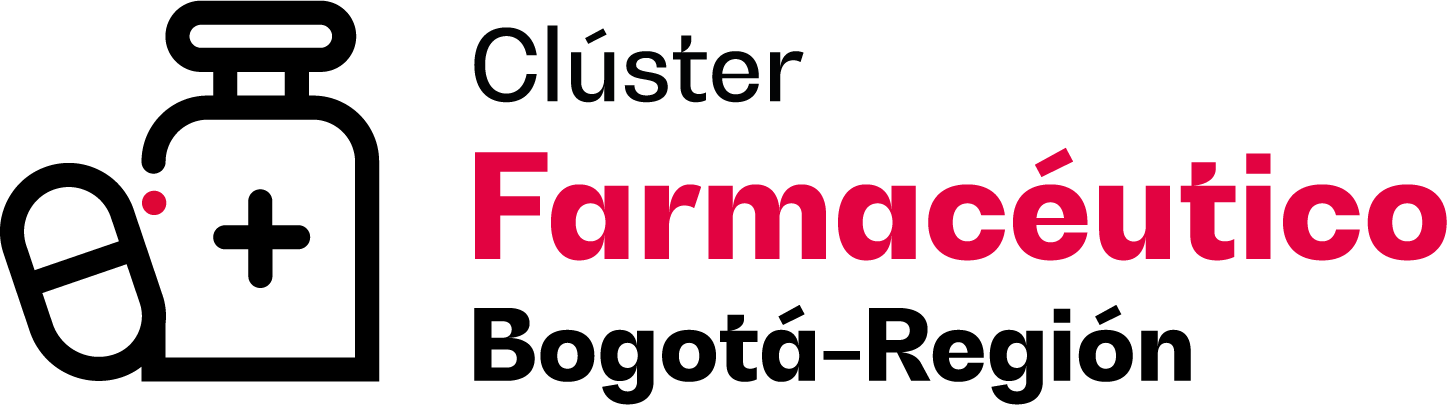 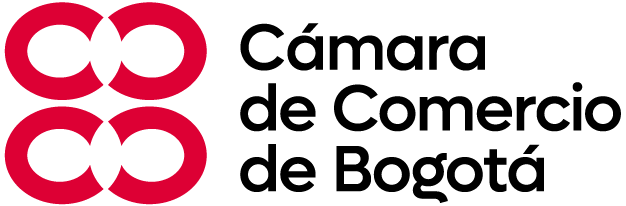 Consideraciones en el intercambio de informes/Actas de inspección: Criterios de aceptación
Los documentos técnicos que acompañen a las solicitudes deben estar en idioma español, en caso contrario deberán adjuntar copia de la traducción al español avalada por el Director Técnico
Durante el proceso de Convalidación/Dictamen COFEPRIS tiene la potestad de decidir realizar una visita de inspección en caso de considerarlo pertinente
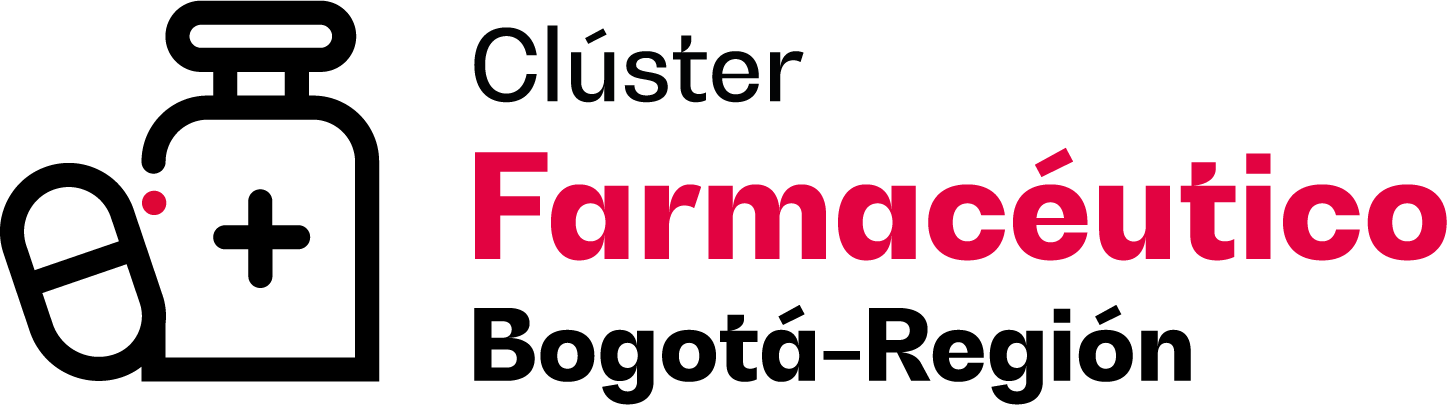 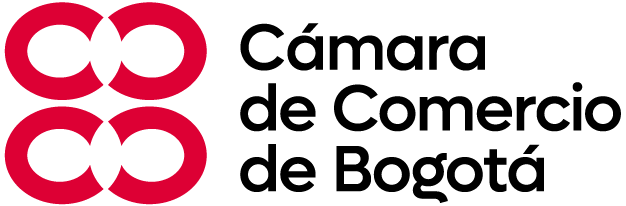 Consideraciones en el intercambio de informes/Actas de inspección: Criterios de aceptación
COFEPRIS informará a su contraparte sobre modificaciones que impacten la certificación de BPM.
La resolución emitida para cada solicitud será compartida con la contraparte
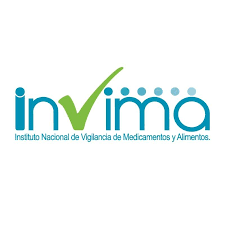 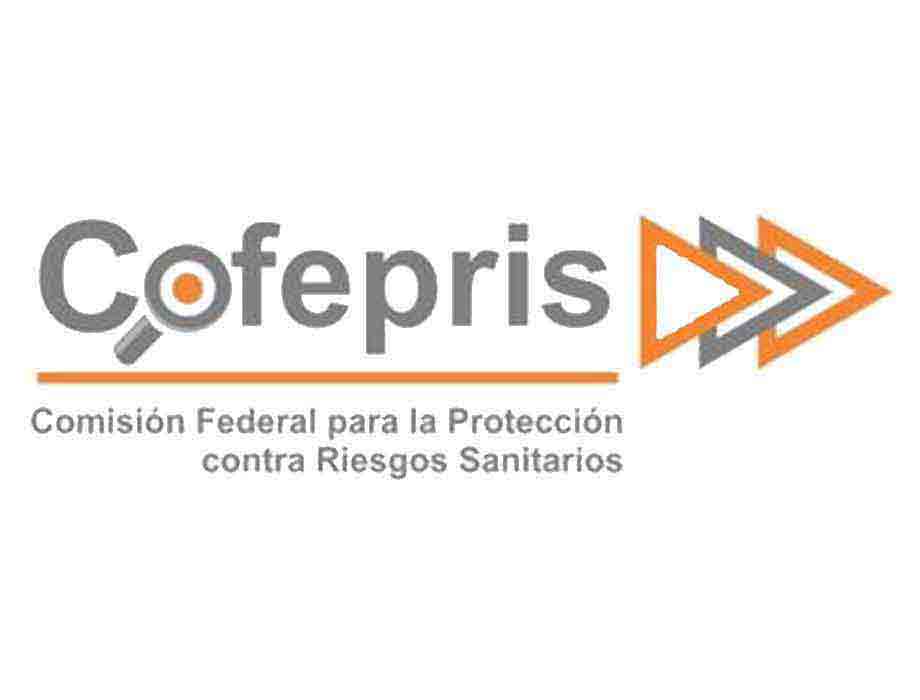 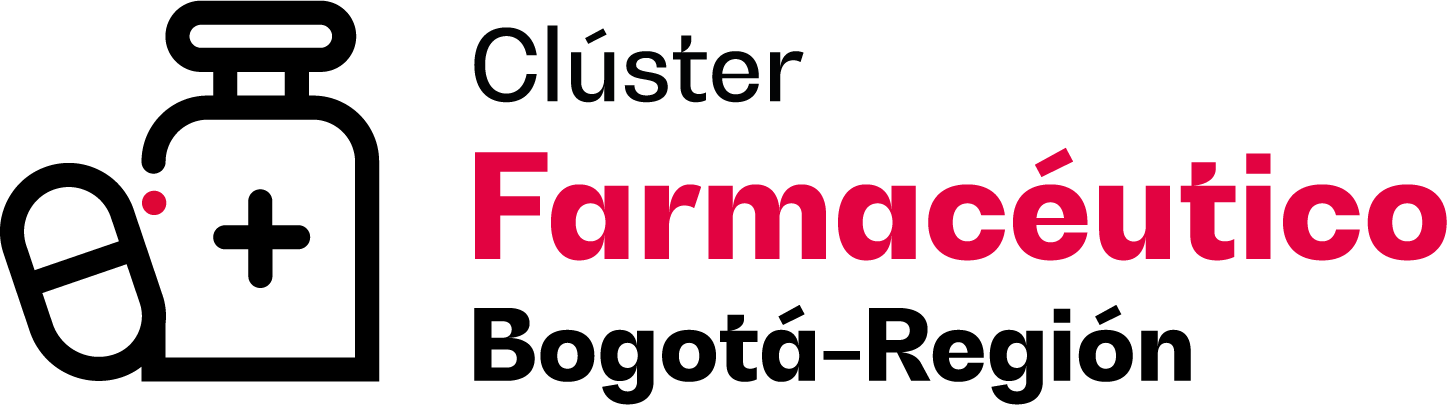 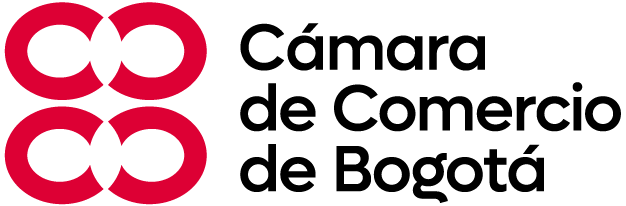 Consideraciones en el intercambio de informes/Actas de inspección: Solicitud ante la COFEPRIS
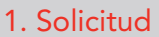 Solicitarlo al CIS mediante el trámite COFEPRIS-01-029 Solicitud de visita de verificación sanitaria para certificación de BPF de fármacos, medicamentos y otros insumos para la salud en establecimientos ubicados en México y en el extranjero para el otorgamiento de prórroga del registro sanitario”
Escrito libre, con el interés de que la solicitud sea procesada mediante el mecanismo de reconocimiento de actas/informes de inspección al amparo del acuerdo
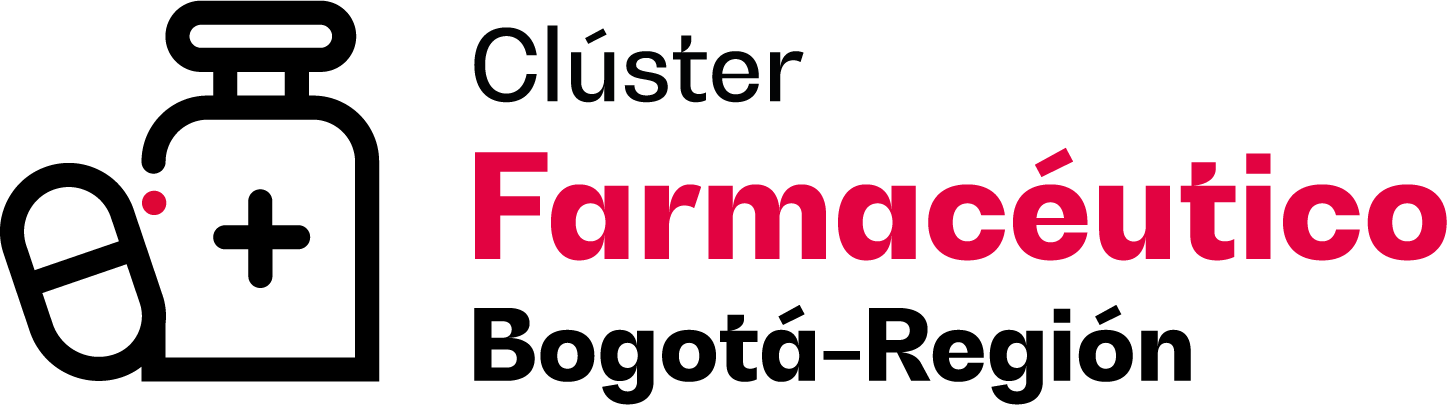 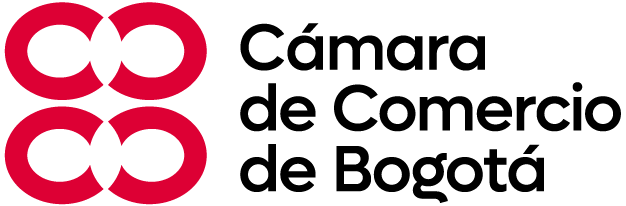 Consideraciones en el intercambio de informes/Actas de inspección: Solicitud ante la COFEPRIS
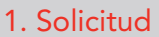 Para medicamentos con principios activos: corticoides y antibióticos debe anexarse:
Validación de limpieza dela línea de fabricación
Para medicamentos estériles que lleven proceso aséptico debe anexarse:
La última corrida de llenado simulado para la línea de fabricación
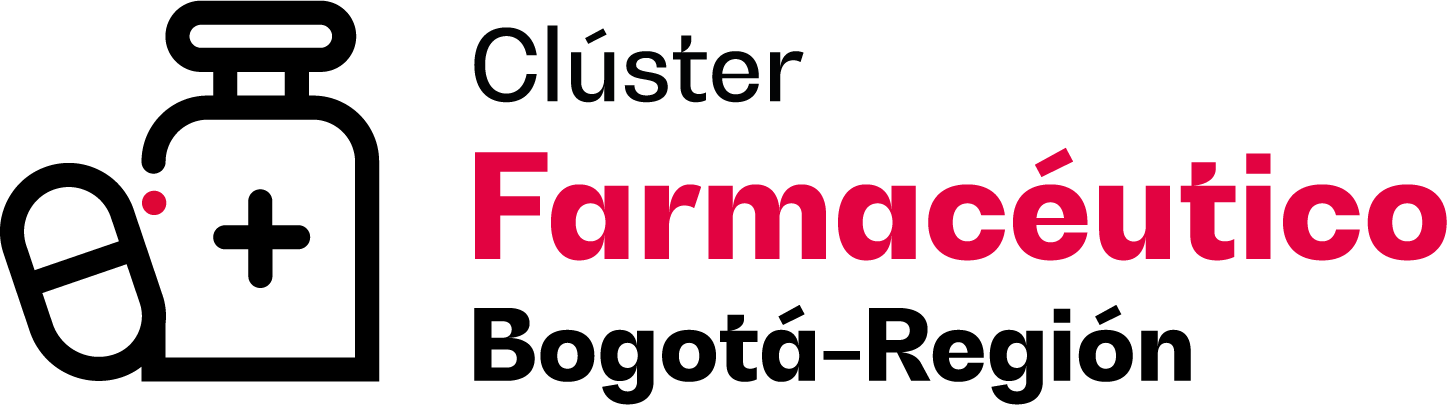 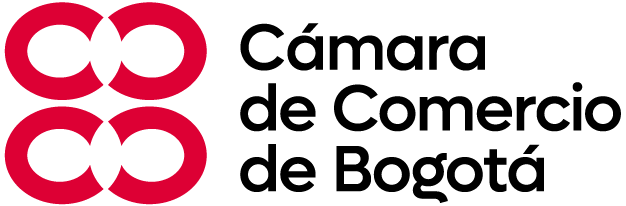 Consideraciones en el intercambio de informes/Actas de inspección: Convalidación/Dictámen
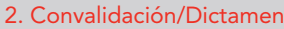 Se evalúa en dos fases:
Evaluación documental de la solicitud, en caso de NO cumplir se le notificará al solicitante la necesidad de realizar la visita de inspección de BPF
Evaluación técnica: Se evalúa el acta de inspección. Es posible requerir información adicional directamente al solicitante, copiando a la contraparte. En caso de no cumplir con el marco regulatorio de BPF se notificará la necesidad de realizar visita de inspección de BPF
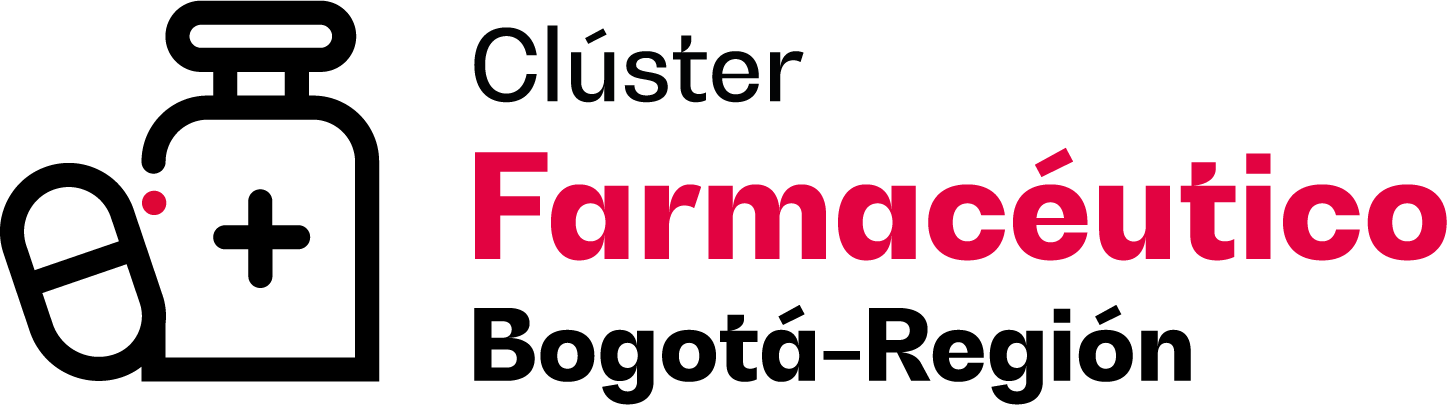 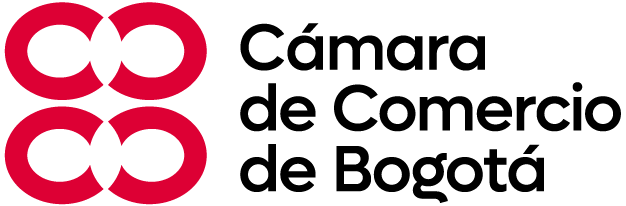 Consideraciones en el intercambio de informes/Actas de inspección: Resolución
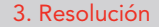 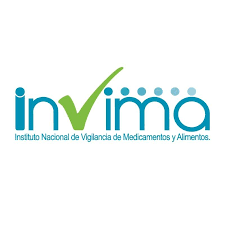 En caso de cumplir las dos fases de la convalidación/dictamen se emitirá el respectivo oficio de certificación de BPF
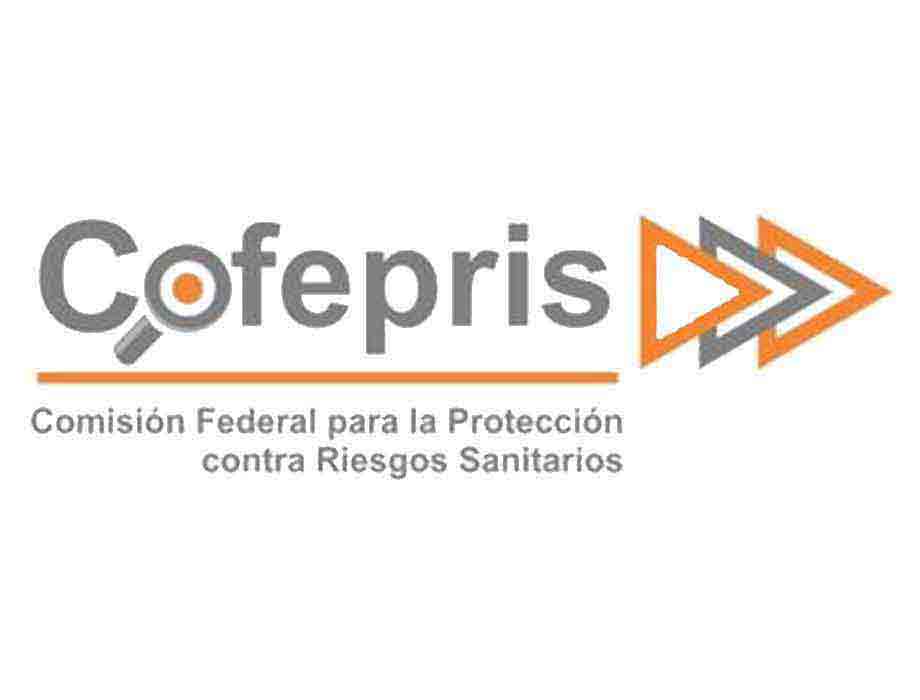 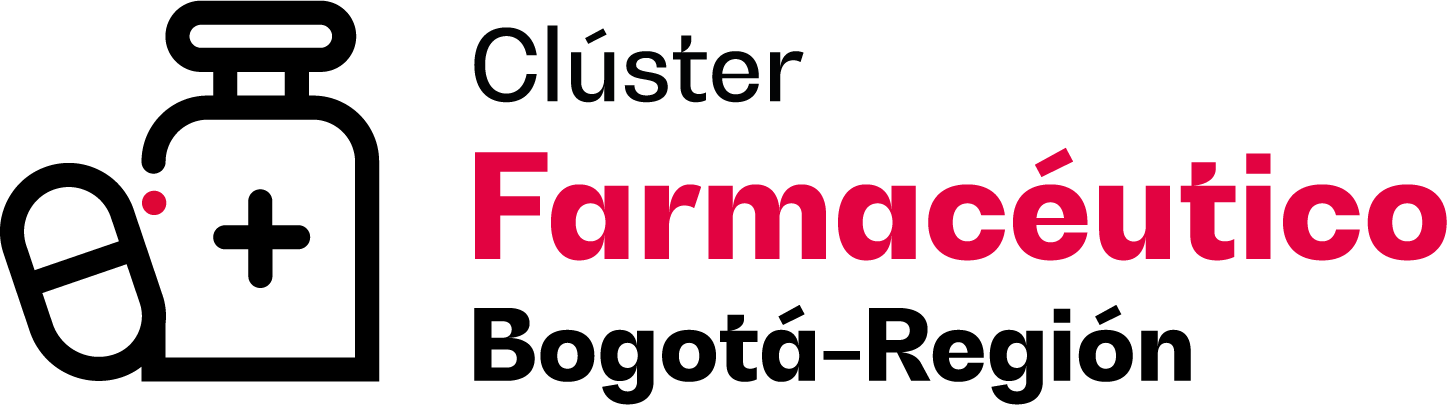 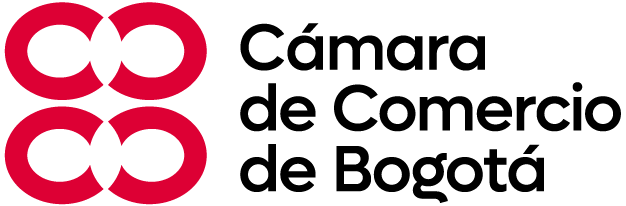 Recomendaciones para la atención de las inspecciones sanitarias
Designar al personal para la recepción y atención de la auditoria
Preparación del personal de la organización
Preparación de la información a presentar
Características del lugar para atender la inspección
Recepción de la inspección
Reunión de apertura e inicio de la inspección
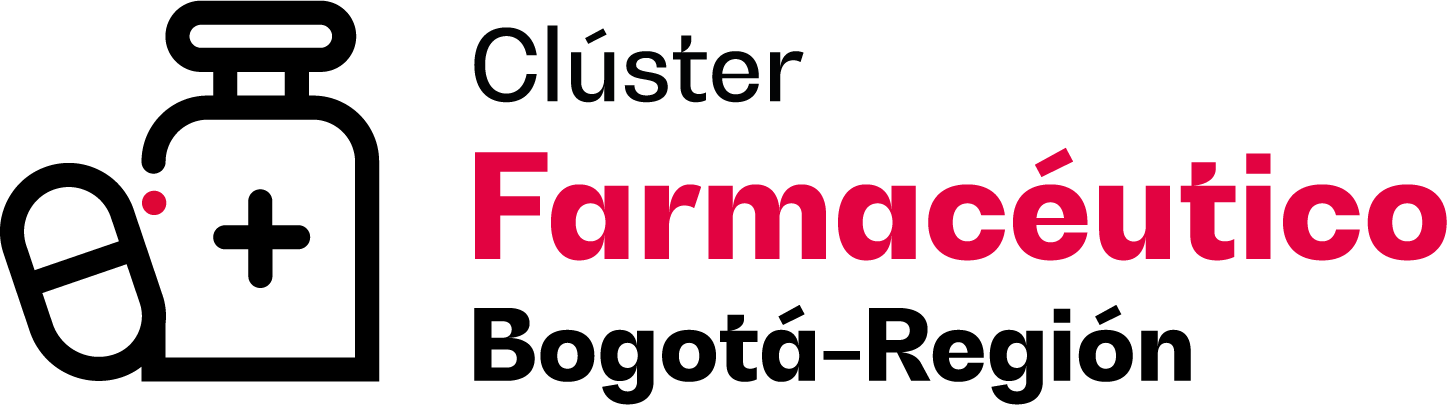 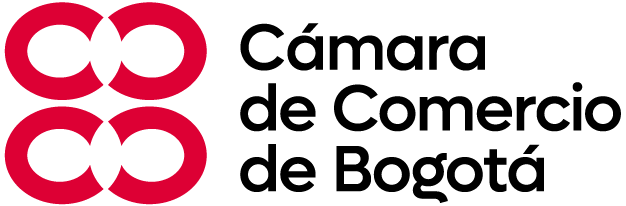 Recomendaciones para la atención de las inspecciones sanitarias
Ejecución de la inspección
Registro, evaluación y cierre de no conformidades (si aplica)
Recolección de muestras de producto (si aplica)
Medidas de seguridad sanitaria y sanciones administrativas
Reunión de cierre 
Comunicación de los resultados 
Cierre de la Inspección
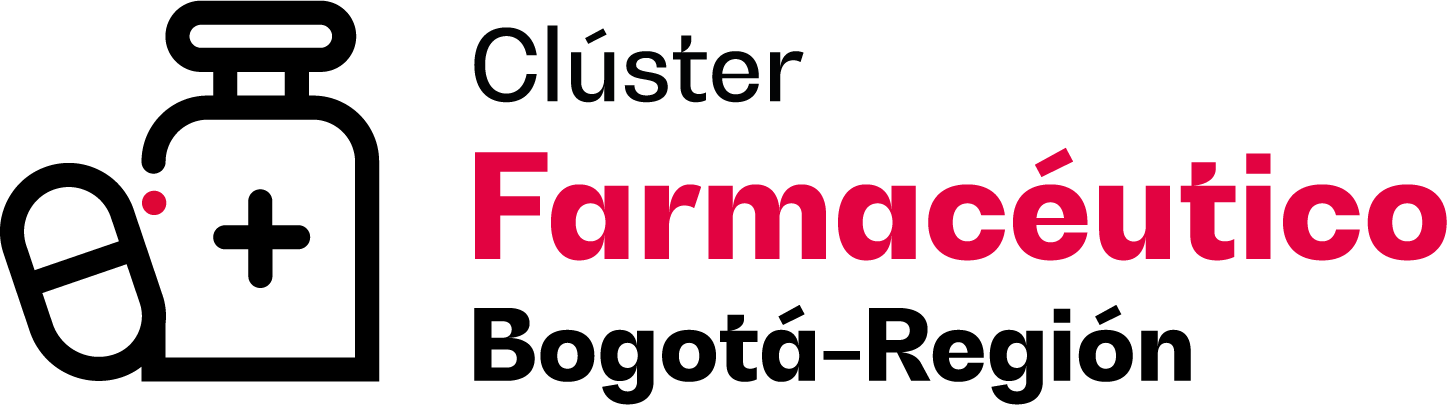 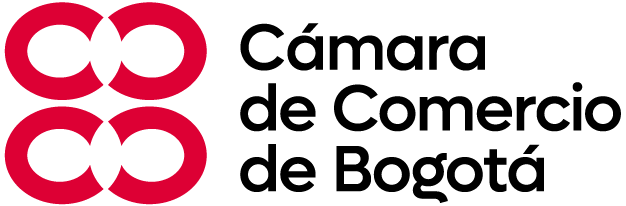 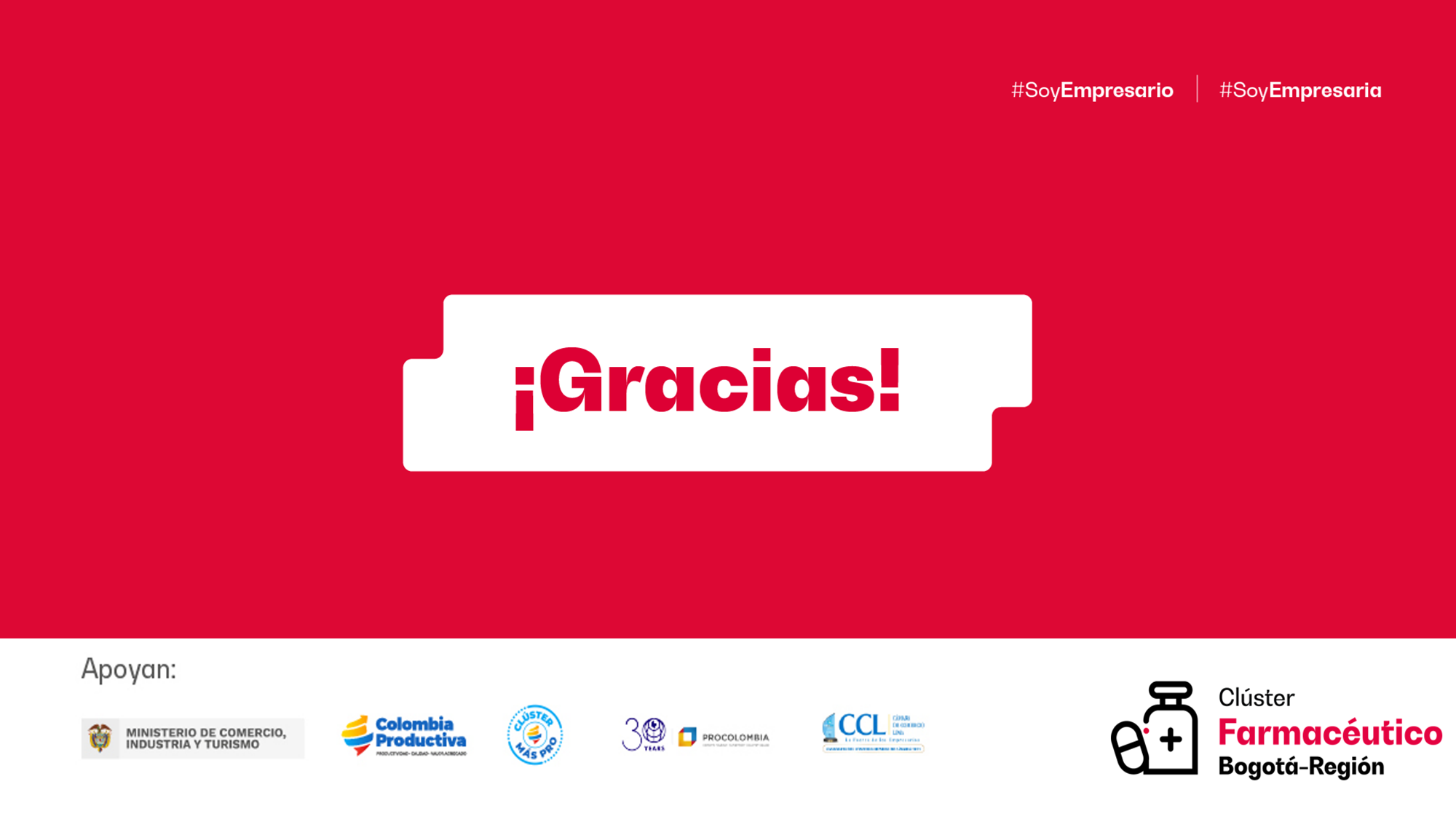 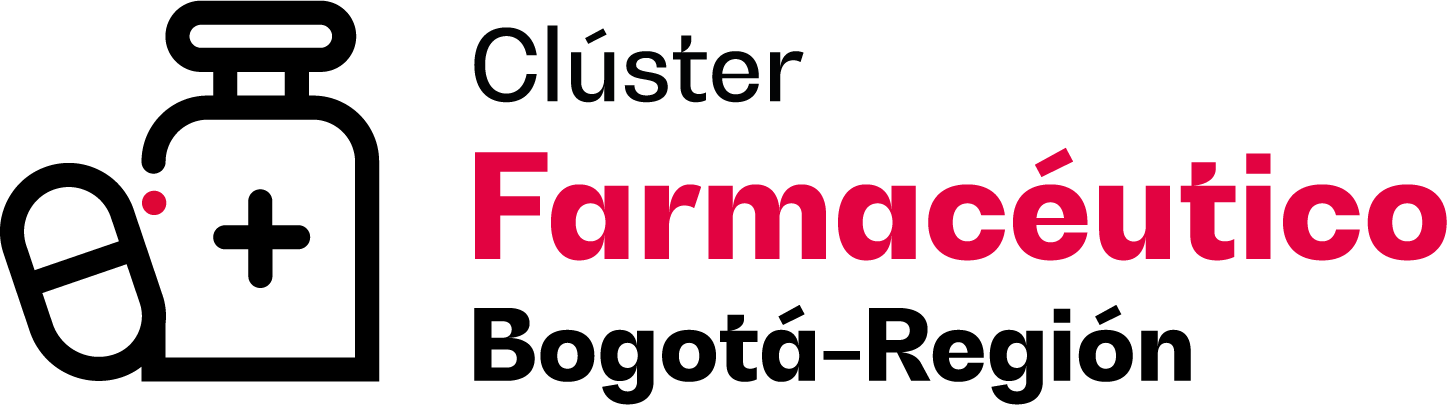 [Speaker Notes: Enelprimertrimestredel2022elPIBdefabricacióndeproductosfarmacéuticos,botánicosyotrosproductosquímicostuvounaparticipaciónde1,5%enelvaloragregadototaldelaeconomíacolombiana.
Enlosúltimoscuatroañoslasexportacionesdelsectorfarmacéuticocolombianohancrecidoaunatasapromediode2,5%
Colombiaestaganandocadavezmayorparticipaciónenelmercadointernacionaldeproductosfarmacéuticos,deacuerdoconSicexlasprevisionesapuntanaqueenel2022lasventasdelsectortendránuncrecimientosostenidode3%,además]